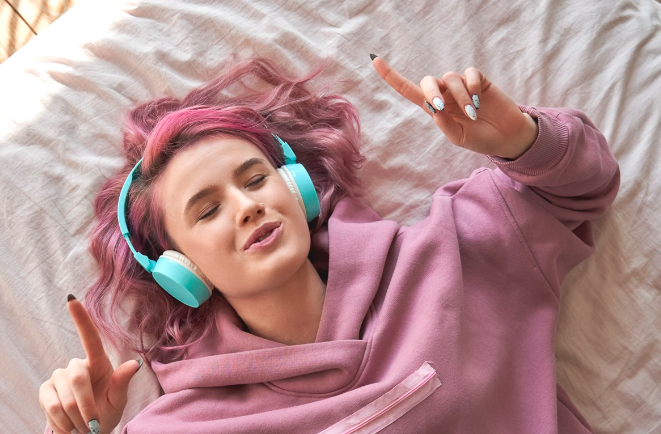 Tunnistamista, työkaluja ja toimivia malleja Kpedussa
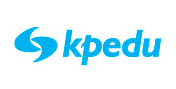 Janika Kupila, ammattikoutsi, Kpedu , 
Salla Taskila, valmentaja, Kpedu
Anne Eteläaho, opiskeluhuollon 
koordinaattori, Kpedu
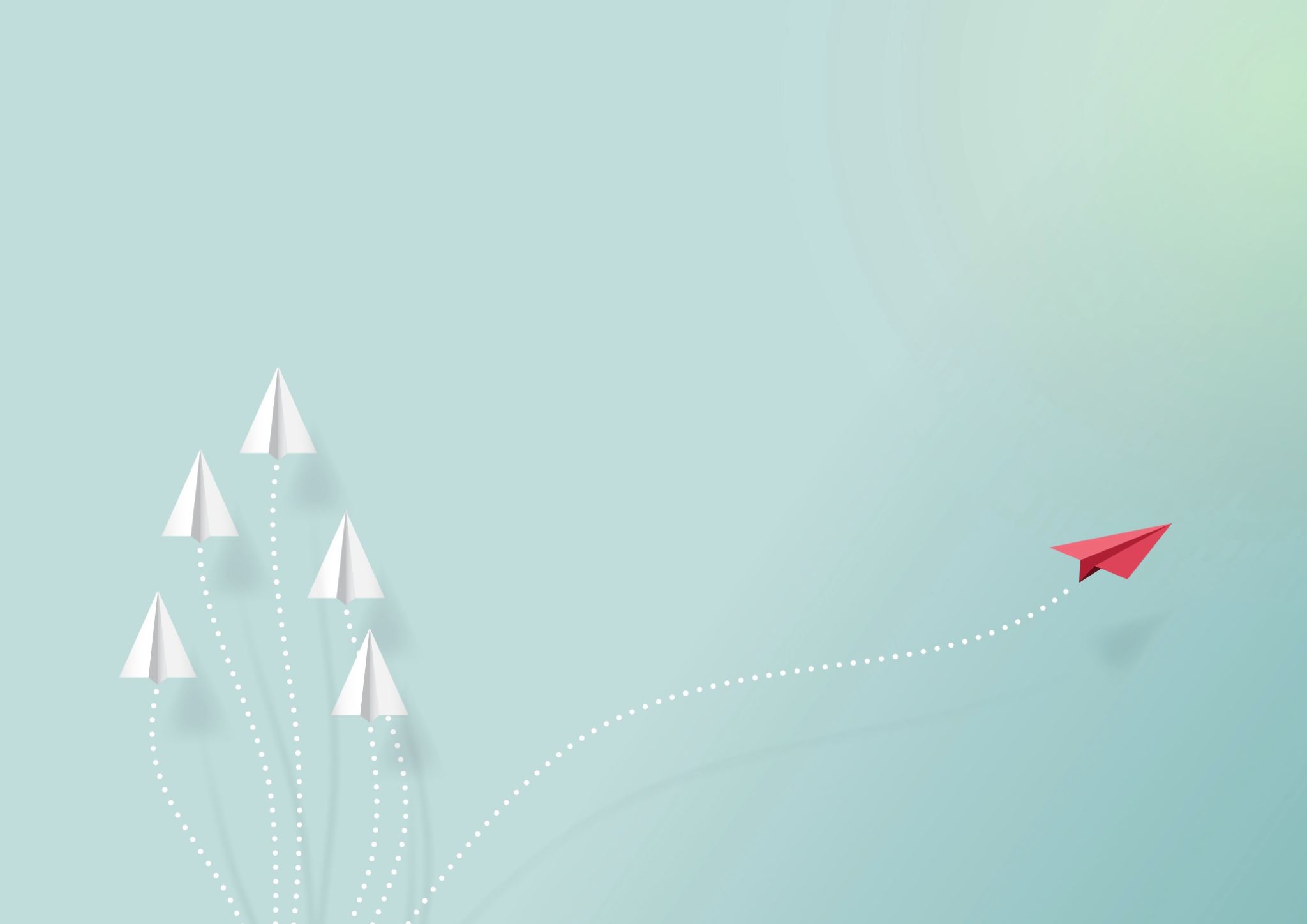 Mitä toisen asteen opinnot merkitsevät nuorelle
"Koulutus on käyttöliittymä yhteiskuntaan. Ei saisi olla niin, että toiset saavat käyttöliittymän, toiset eivät. Koulutuksen ei pitäisi olla tarkoitettu vain hyväosaisille ja onnekkaille.  
Jos lapset ja nuoret eivät saa tarvitsemaansa tukea opintoihin, silloinhan se tarkoittaa, ettei koulutusta ole suunniteltu kaikkia varten…"

Venla Bernelius, lastensuojelupäivien puheenvuoro
https://www.thinglink.com/scene/1764186919912080037
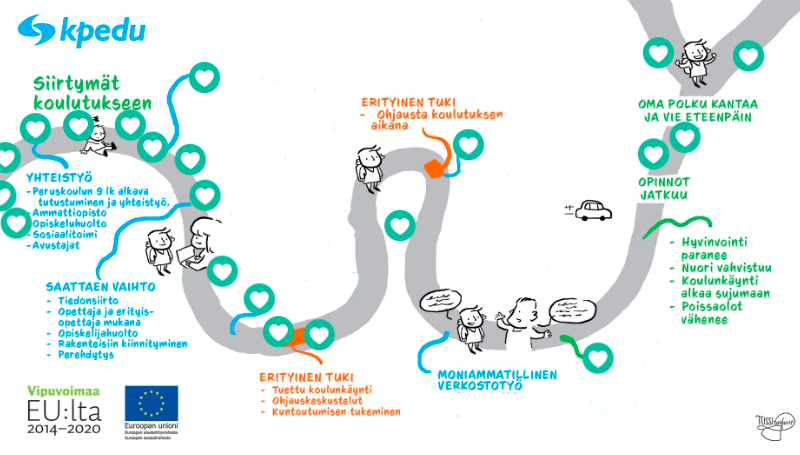 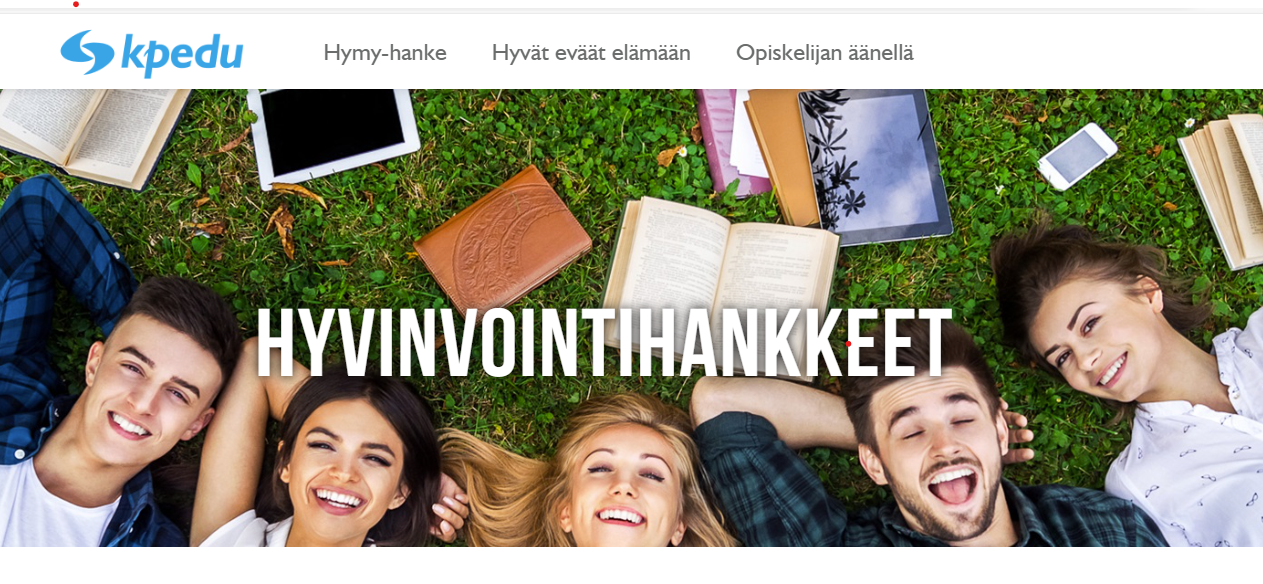 Hyvä eväät (pdf)
 https://www.kpedu.fi/hymy-hanke
https://www.kpedu.fi/opiskelijan_%C3%A4%C3%A4nell%C3%A4
Yhteisöllisyyden lisääminen tukee kiinnittymistäAMISSTARTTI (1) (002)
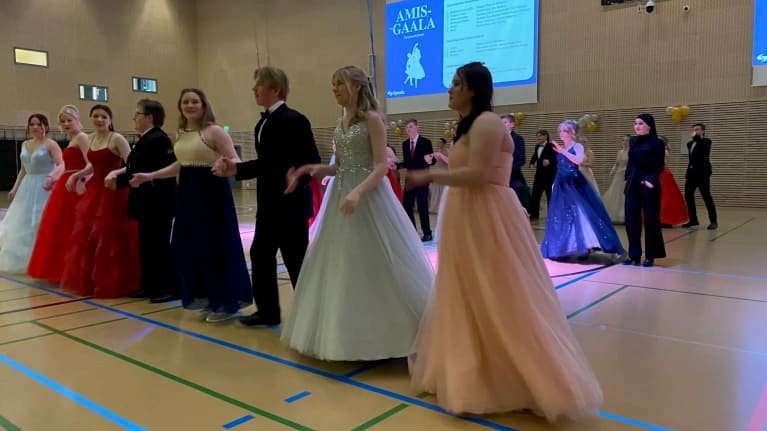 AMISGAALA 8.3.2023
Mukana oli 13 tanssiparia ja 2 henkilökunnan tanssiparia, katsojia oli tupa täynnä. Media kiinnostui paikalla Keskipohjanmaa-lehti, Kokkola-lehti sekä Yle-Keskipohjanmaa
https://areena.yle.fi/1-3834691

Keskipohjanmaa kertoi: Loistetta ja juhlahumua heti aamusta lähtien - Kpedulla tanssittiin upea ja onnistunut AmisGaala.
https://yle.fi/a/74-20078326
Nuottivalmennus
Opiskelijoiden tukena
Opiskeluhuollon Monialainen asiantuntijaryhmä
Verkoston palavelut
Te-palvelut
Verkoston palvelut
Soite
Hanketyöntekiujät Janika ammattikoutsi,
Opinto-ohjaaja
Helposti lähestyttävät palvelutarpeen arvioijat usein aloilla
Vastuuohjaaja
Erityisopettajat ja hanketyöntekijät
Luovi
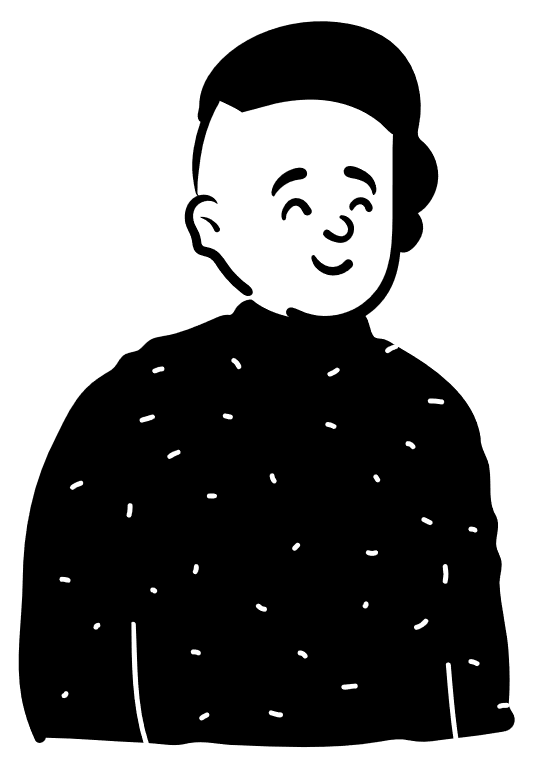 Terveydenhoitaja
Lääkäri
Oppilaitospastori
Kuraattori
Jonot
Omaväyläkuntoutus
Nuorisotyöntekijä
Etsivä nuorisotyöntekijä
Psyykkari
Alle 18-vuotilaille
Verkoston palavelutmuut
Verkoston palavelutMello
Asuntola- ohjaaja
Varhaisessa vaiheessa tietoa tukipalveluiden tarpeesta
Vastuuohjaajan on ilmoitettava oppivelvollisen ja muiden alaikäisten opiskelijoiden huoltajalle, jos opiskelija ei suorita opintojaan henkilökohtaisen opiskelusuunnitelmansa mukaisesti.
Mikäli opiskelijalla on aiheettomia poissaoloja 15/30 tuntia Wilman automaattiviesti tulee vastuuohjaajalle. Vastuuohjaaja on  yhteydessä opiskelijaan ja selvittää tilannetta. 
Wilman huolilomakkeelle kirjataan poissaoloihin liittyviä tietoja ja annetaan mahdollisesti suullinen huomautus asiasta. Vastuuohjaaja on tarvittaessa yhteydessä opinto-ohjaajaan ja kuraattoriin. 
Mikäli opiskelijalla on aiheettomia poissaoloja 100 tuntia, vastuuohjaaja on yhteydessä opiskelijaan ja selvittää tilannetta. Wilman huolilomakkeelle tulee kirjata poissaoloihin liittyviä tietoja ja antaa mahdollisesti suullinen huomautus asiasta. Tarvittaessa yhteyttä opinto-ohjaajaan ja kuraattoriin.  Vastuuohjaaja on myös yhteydessä toimialapäällikköön, joka kutsuu opiskelijan ja huoltajan kuulemiseen.  

Jos koulutusta järjestetään työpaikalla, vastuuohjaaja on yhteydessä koulutus- tai oppisopimuspaikkaan säännöllisesti, ja myös siellä poissaoloihin puututaan viipymättä.
Tukea päästään suunnittelemaan työparina tai tiiminä
Elämän tilanteeni: vastuuohjaajan työpariksi opiskelijan tuen suunnitteluun liittyy kuraattori.

Opiskeluissa tarvittava tuki: vastuuohjaajan työpariksi opiskelijan tuen suunnitteluun liittyy erityisopettaja ja opinto-ohjaaja.

Työ- ja toimintakyky: vastuuohjaajan työpariksi opiskelijan tuen suunnitteluun liittyy terveydenhoitaja.

Jokin muu: vastuuohjaajan työpariksi opiskelija  tuen suunnitteluun liittyy opinto-ohjaaja.
Kun opiskelija on ilmoittanut tuen tarpeesta – lähettää muistutusrobotti viestin valituille ammattiryhmille opiskelijan valintojen mukaisesti.
Suurin tavoiteltu joukko18-29 vuotiaita nuoria aikuisia: 

Palvelujen ulkopuolella olleita ja vajaakuntoisia nuoria.
Useissa palveluissa olleita – taustalla katkenneita hoito- ja kuntoutuspolkuja.
Vasta hoidon piiriin päässeitä / vasta diagnoosin saaneita, mutta ohjaus ja tuki kuntoutuspalvelujen saavuttamiseen puuttui.
Useimmilla epäonnistunut siirtymä ammatillisiin opintoihin peruskoulun jälkeen.
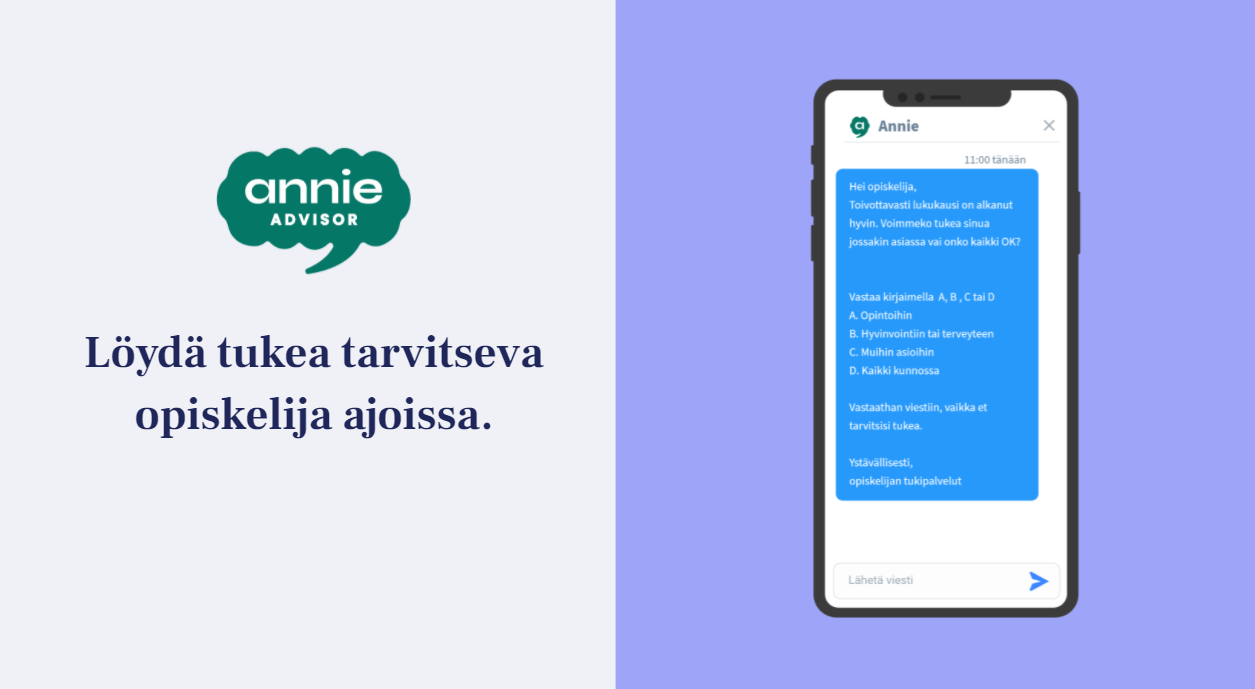 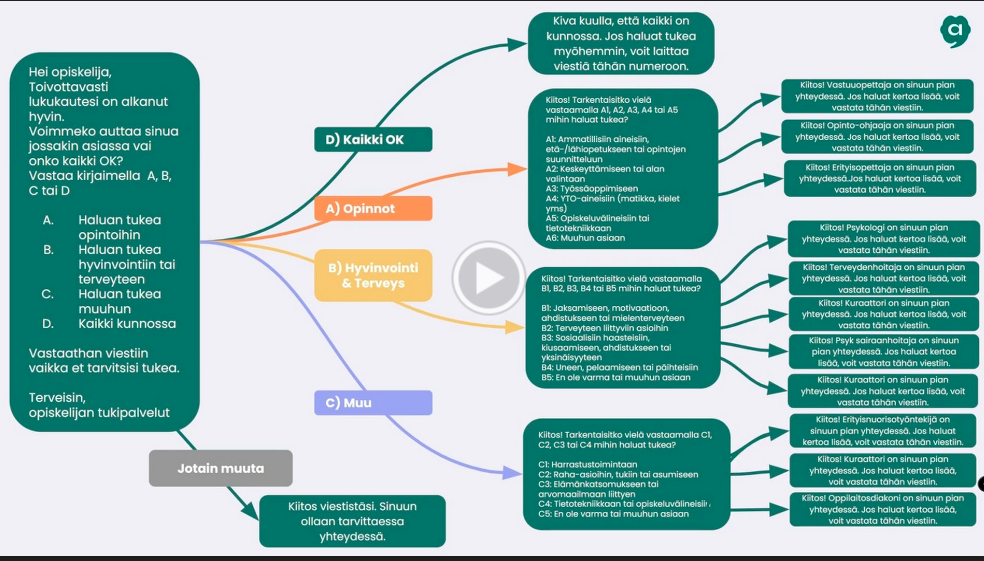 HUOLENPITOKESKUSTELUN TEEMAHAASTATTELU WILMASSA                 VASTUUOHJAAJILLE
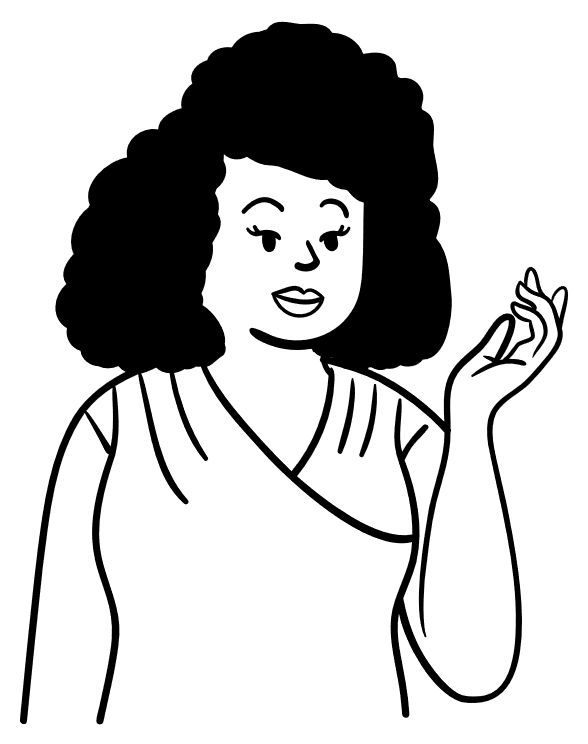 MITÄ SINULLE KUULUU? 

 (Suuntaa antavia ja kaikkia ei tarvitse kysyä:)
 KESKUSTELUTEEMAT 
1. Poissaolot (voitte yhdessä katsoa Wilman poissaoloja) 
 Olemme huolissamme sinun opintojen etenemisestä, joka johtuu poissaoloistasi; kerrotko mistä ne voivat johtua?
 Tarvittaessa voidaan tarkentaa, milloin poissaoloja tulee, tuleeko niitä tiettynä päivinä, tai tietyiltä tunneilta, tai aamusta tai loppupäivästä?

 2. Motivaatio
 Koetko, että ala on oikea? 
Miten voidaan tukea, että motivaatio lisääntyy omalla alalla?
  Haluaisitko opiskella jotain muuta alaa?

 3. Opiskelu 
 Miten opinnot omasta mielestäsi menee? 
 Eteneekö opinnot suunnitellusti? 
Oletko saanut tehtyä näyttöjä?
 Ovatko valitsemasi valinnaiset edenneet hyvin?
4. Oppimisvaikeudet ja tukitoimet 
▪ Tarvitko tukea opintoihin, onko ollut oppimisvaikeuksia aiemmin? 
▪ Onko joku oppiaine vaikea? 
▪ Oletko saanut riittävästi tukea opintoihisi tai millaista tukea koet tarvitsevasi lisää? (erityisopettaja, kuraattori, terveydenhoitaja, etsivä nuorisotyöntekijä psyykkari, opinto-ohjaaja, Hope-paja, Voimavarapaja) Vastuuohjaaja muista, että meillä on useita henkilöitä tukemassa opiskelijoita. Haluaako opiskelija, että otatte yhdessä yhteyttä opiskeluhuollon toimijoihin? Pyydä opiskelijalta lupaa ottaa yhteyttä opiskelijan kanssa opiskeluhuollon toimijoihin.

 5. Kaverit / ihmissuhteet 
▪ Onko sinulla oppilaitoksessa tai vapaa-aikana kavereita? 
▪ Onko sinulla haasteita toisten opiskelijoiden kanssa? 
▪ Oletko sinä kokenut tulleesi kiusatuksi? 
▪ Onko sinulla haasteita oppilaitoksen henkilöstön kanssa? 
▪ Onko sinulla joku ihmissuhde, joka kuormittaa?
 ▪ Onko sinulla kotona haasteita?
Haluatko kertoa mitkä asiat sujuvat kotona, mitkä ei?
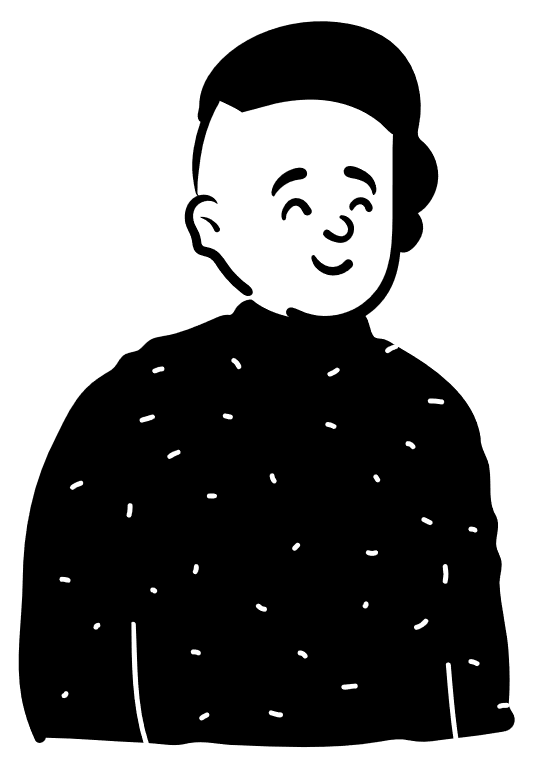 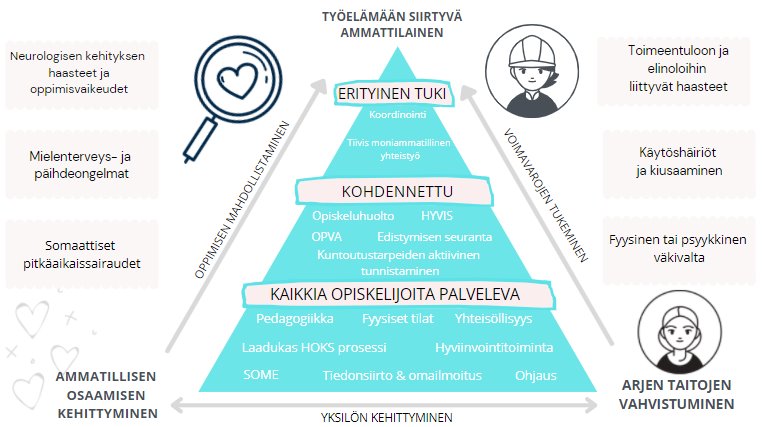 6. Päivärytmi 
 Onko sinulla mielekästä tekemistä vapaa-aikana?
 Nukutko riittävästi? 
Milloin menet nukkumaan, milloin nouset ylös?
 Heräätkö aamuisin ajoissa? 
 Syötkö tarpeeksi ja säännöllisesti?
 Onko sinulla asumiseen liittyvä pulmia?
 Miten koulumatkat sujuvat, miten kuljet matkat?

8.Toimeentulo 
Onko opintososiaaliset etuudet kunnossa? 

9.Terveys / opiskelukuntoisuus 
Onko mielialaan tai terveyteen liittyviä pulmia (jännittääkö ahdistaako jne.)
Käytätkö päihteitä?
 Saatko tukipalveluita oppilaitoksen ulkopuolelta. Jos saat, toimiiko palvelut? 
 Vastuuohjaaja muista, että meillä on useita henkilöitä tukemassa opiskelijoita. 

10.Mitä toivoisit vielä otettavan huomioon/mitä muuta?
 Minkä asian toivoisit muuttuvan, että opiskelusi onnistuisivat? 
       Mitä sinä itse voisit tehdä, että asiat muuttuisivat parempaan suuntaan?
 Mikäli opiskelija kokee tarvitsevansa lisää tukea, pyydä lupa ottaa yhteyttä 
opiskeluhuollon toimijoihin
YHTEISTYÖMALLI ERITYISAMMATTIOPISTO  LUOVI JA KPEDU
https://www.kpedu.fi/docs/default-source/varustamo/telakka-toimintamalli-pdf-2021.pdf?sfvrsn=df5f864d_2

Malli mahdollistaa tukea tarvitsevan opiskelijan, jonka opinnot eivät etene siirtymisen erityisammattioppilaitokseen. Opiskelu tapahtuu Kpedun oppisympäristöissä.

https://luovi.fi/tutustu-ja-hae-luoviin/paikkakunnat-ja-asuntolat/kokkola/
Opiskelijan itsearvioinnin vahvistaminen
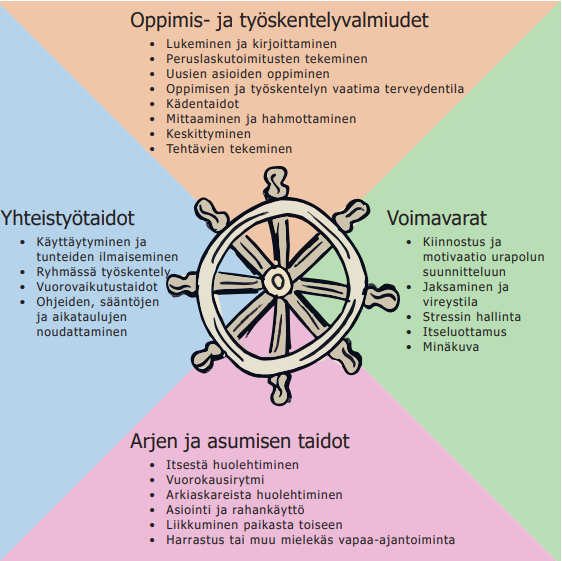 Opiskelijan itsearvioinnin tukena hyödynnettiin Luovin kehittämää RUORI- itsearviointia. RUORI valikoitui välineeksi helpon hyödynnettävyyden, voimavarakeskeisyyden ja ICF pohjaisuutensa vuoksi.
ICF pohjainen väline ohjasi tarkastelemaan opiskelijan kokonaistoimintakykyä, sekä tuki moniammatillista kokonaistuen suunnittelua.

https://view.officeapps.live.com/op/view.aspx?src=https%3A%2F%2Fwww.kpedu.fi%2Fdocs%2Fdefault-source%2Fprojektisivustot%2Ftukipolku%2Fruori---ohje-henkil%25C3%25B6st%25C3%25B6lle-(3).pptx%3Fsfvrsn%3D33177ab2_0&wdOrigin=BROWSELINK
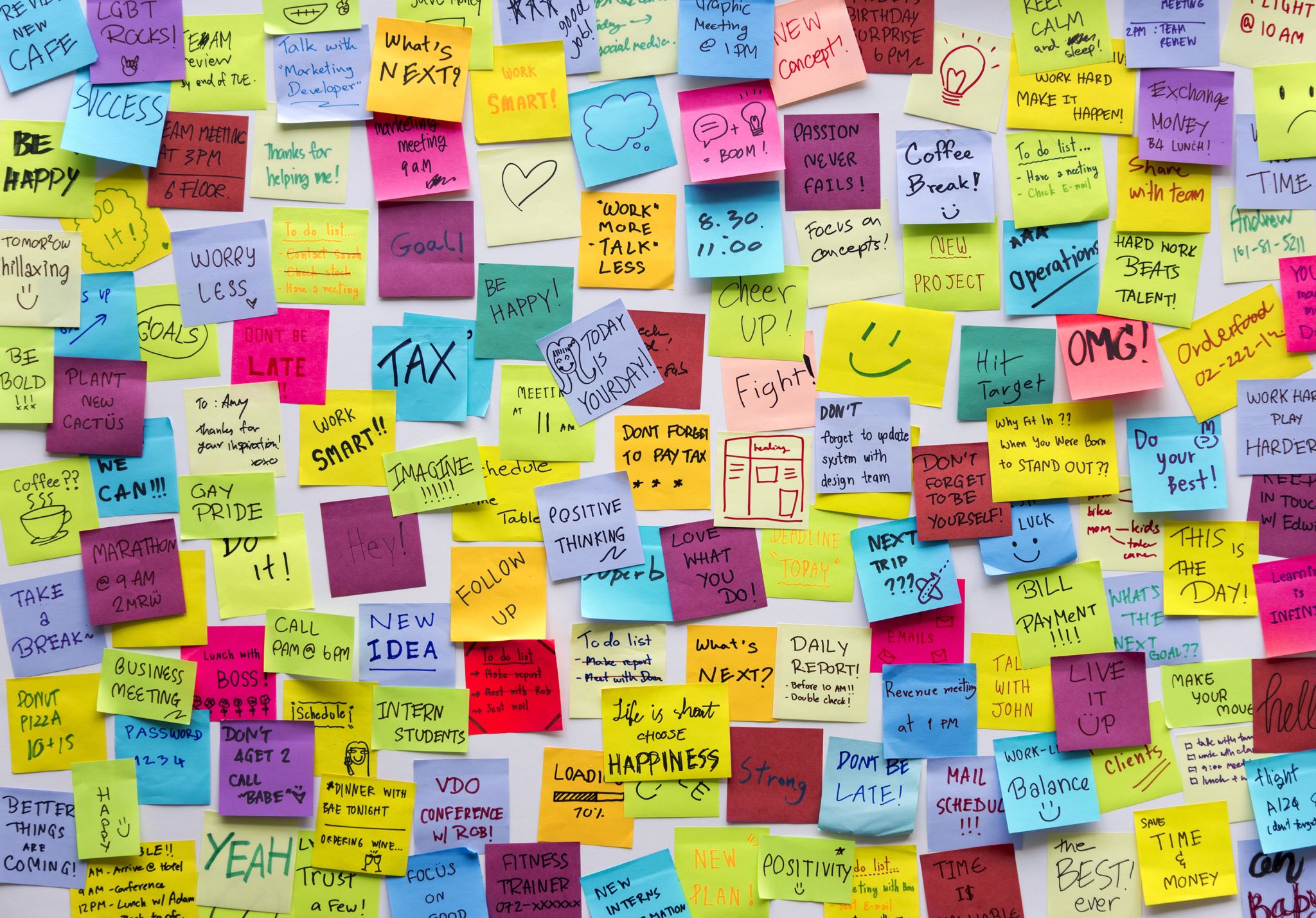 JOS OPINNOT EIVÄT EDELLEENKÄÄN ETENE HOKSIN MUKAAN
Jos opiskelija on aikeissa keskeyttää opintonsa, hänen kanssaan on selvitettävä mahdollisuudet suorittaa opintoja muussa oppimisympäristössä. Esim:
Työelämässä oppiminen
Verkko-opinnot
Pajat ( Yto-pajat, Hope, Voimavarapaja)
Opva
Tutkinnon osan toisesta tutkinnosta
Itsenäinen opiskelu
Tuva
Alanvaihto
Hankkeet
Tarvittaessa opiskelija ohjataan sellaisten palvelujen piiriin (esim. etsivä nuorisotyö, sosiaali- tai terveyspalvelut,, Ohjaamo ja kuntoutuspalvelut), jotka antavat tukea opiskelijan elämäntilanteeseen ja mahdollistavat opintojen jatkamisen. 
Tarvittaessa selvitetään yhteistyössä opiskelijan ja  toisen koulutuksen järjestäjän kanssa opiskelijalle soveltuvampi koulutus tai hänet ohjataan muun tarkoituksenmukaisen palvelun piiriin.
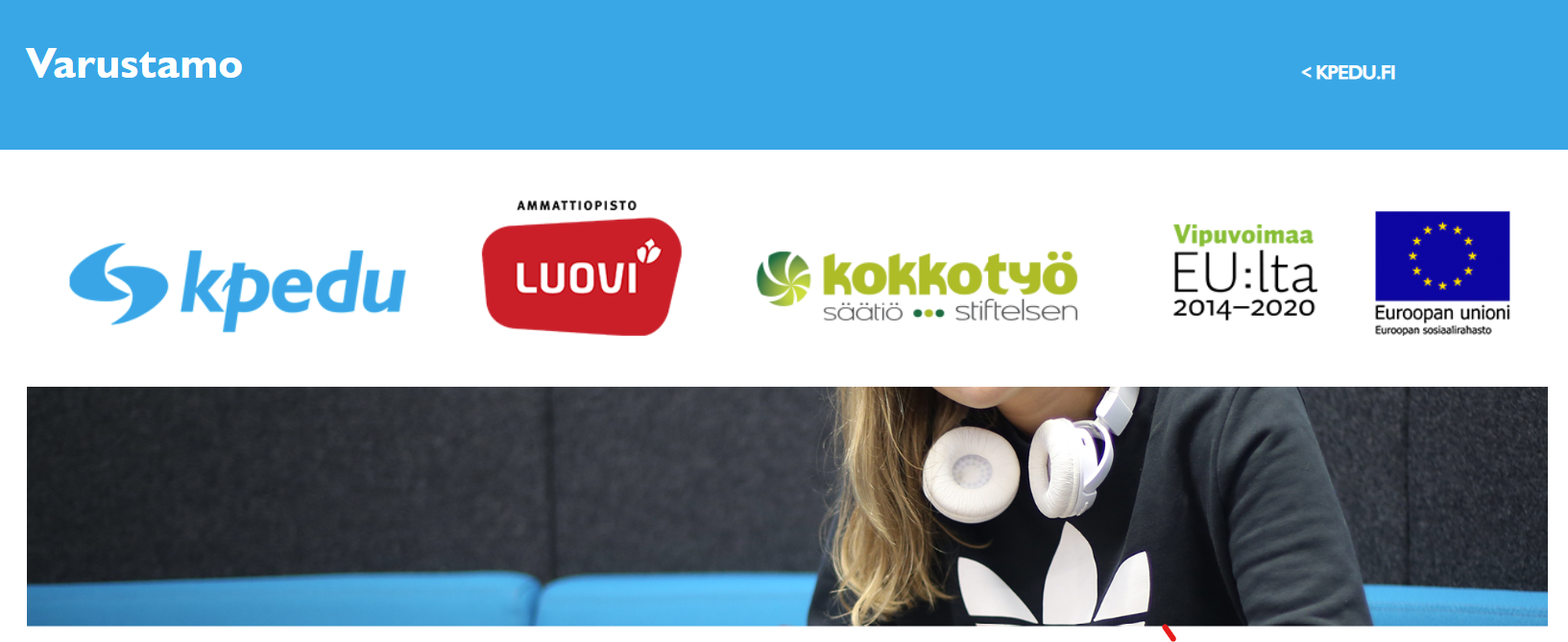 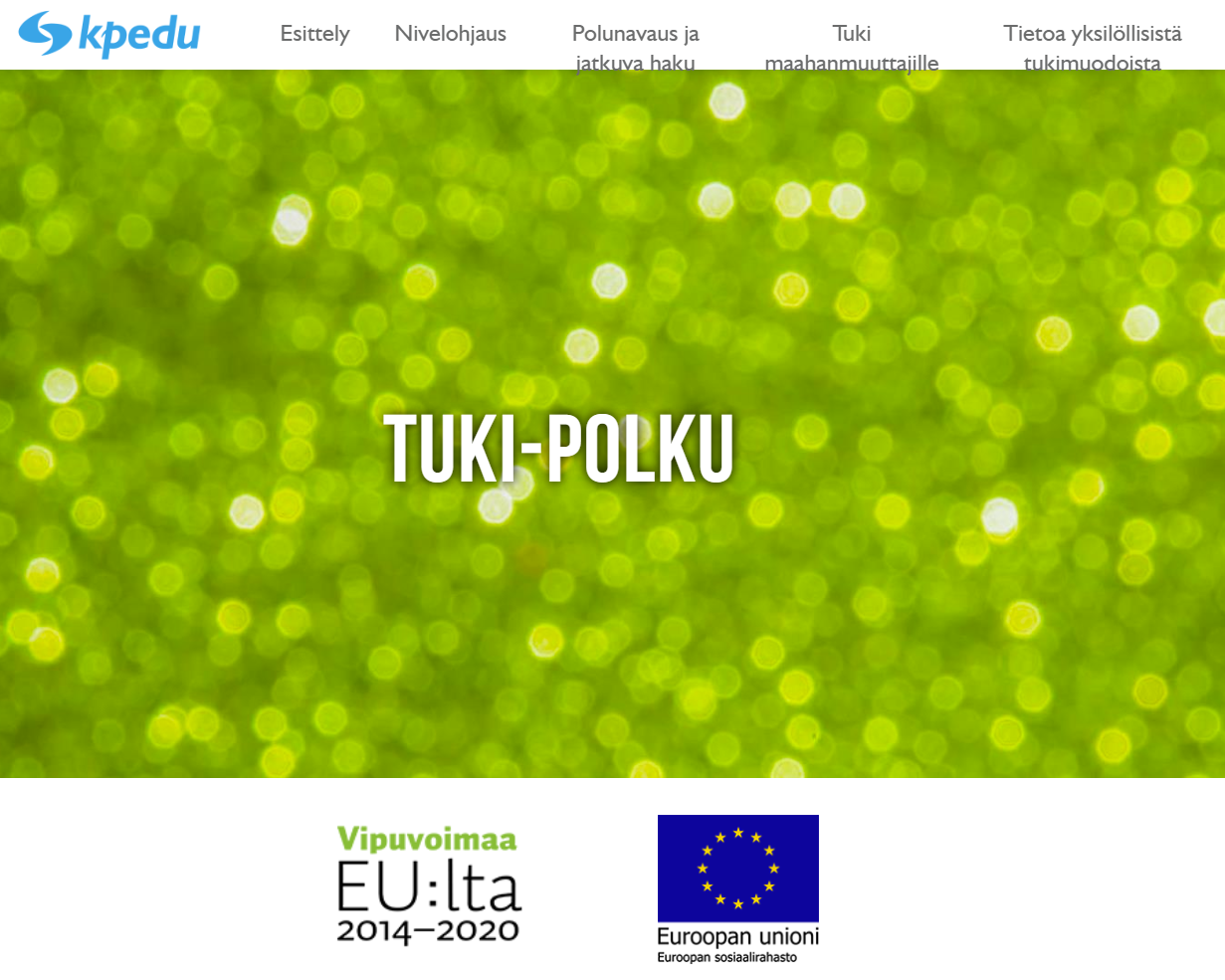 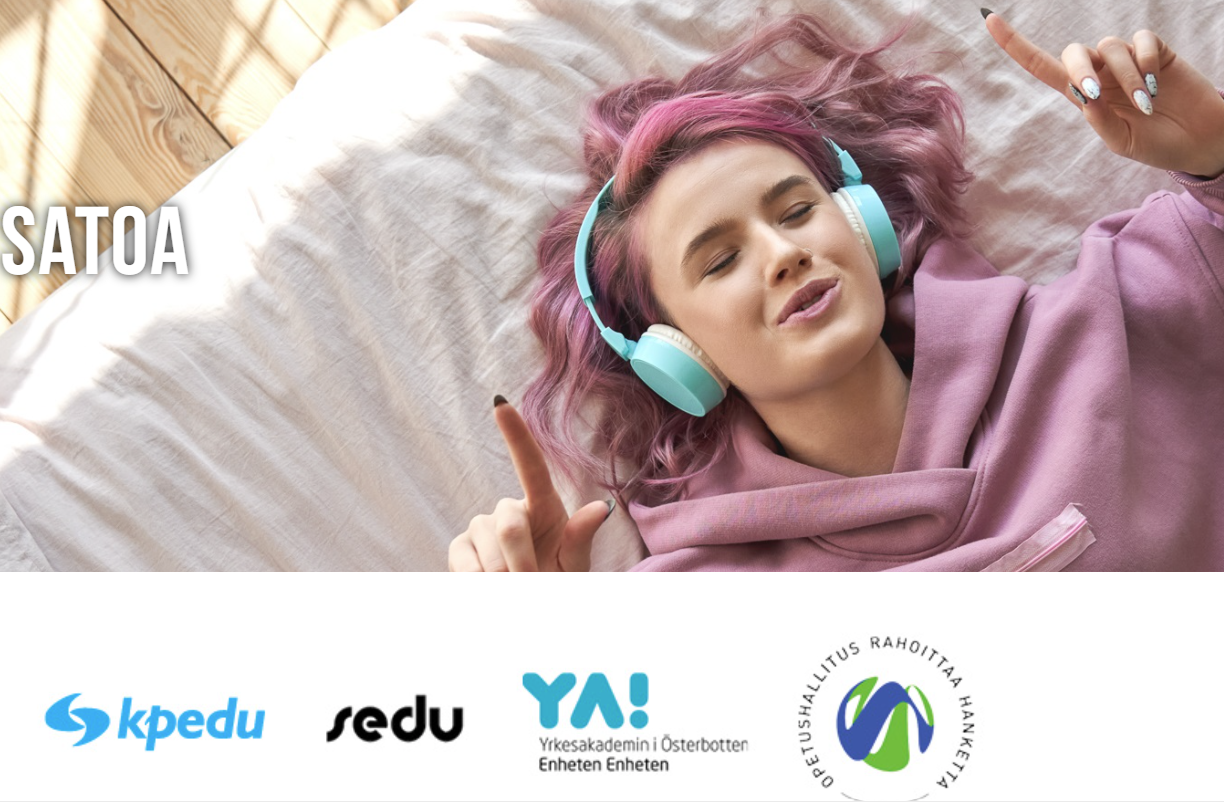 Muita hankkeita:
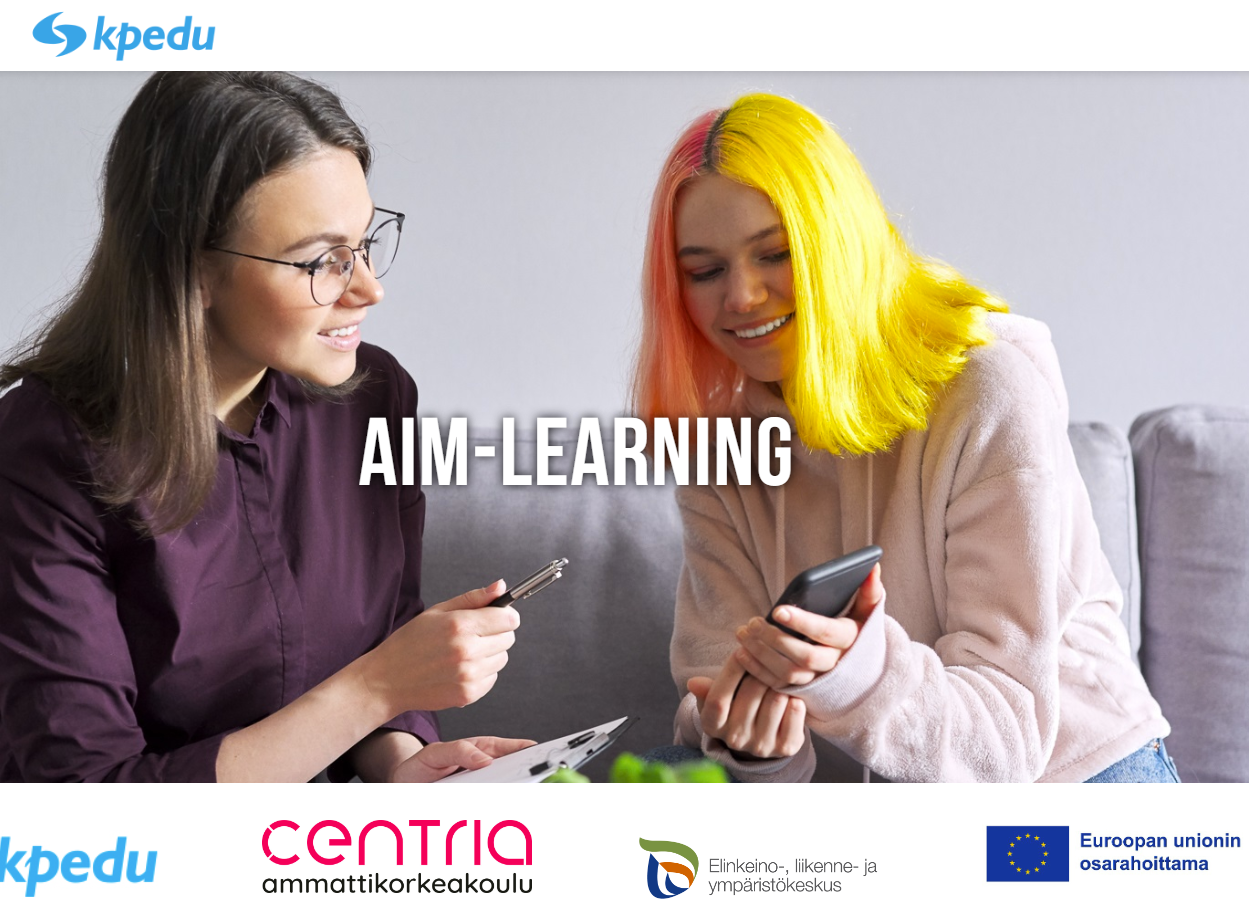 https://www.kpedu.fi/Satoa

https://www.kpedu.fi/AIM

Jo päättyneitä
https://www.kpedu.fi/kpedu/projektitoiminta-hankkeet/projektit/projektiarkisto/varustamo

https://www.kpedu.fi/tuki-polku
YHDESSÄ VOIMAA OPINTOIHIN- HANKE 1.1.2022-31.12.20231.1.2024-> Jatkuu omana toimintana mm. Opva-rahoitus sekä AIM-Learning hankkeena
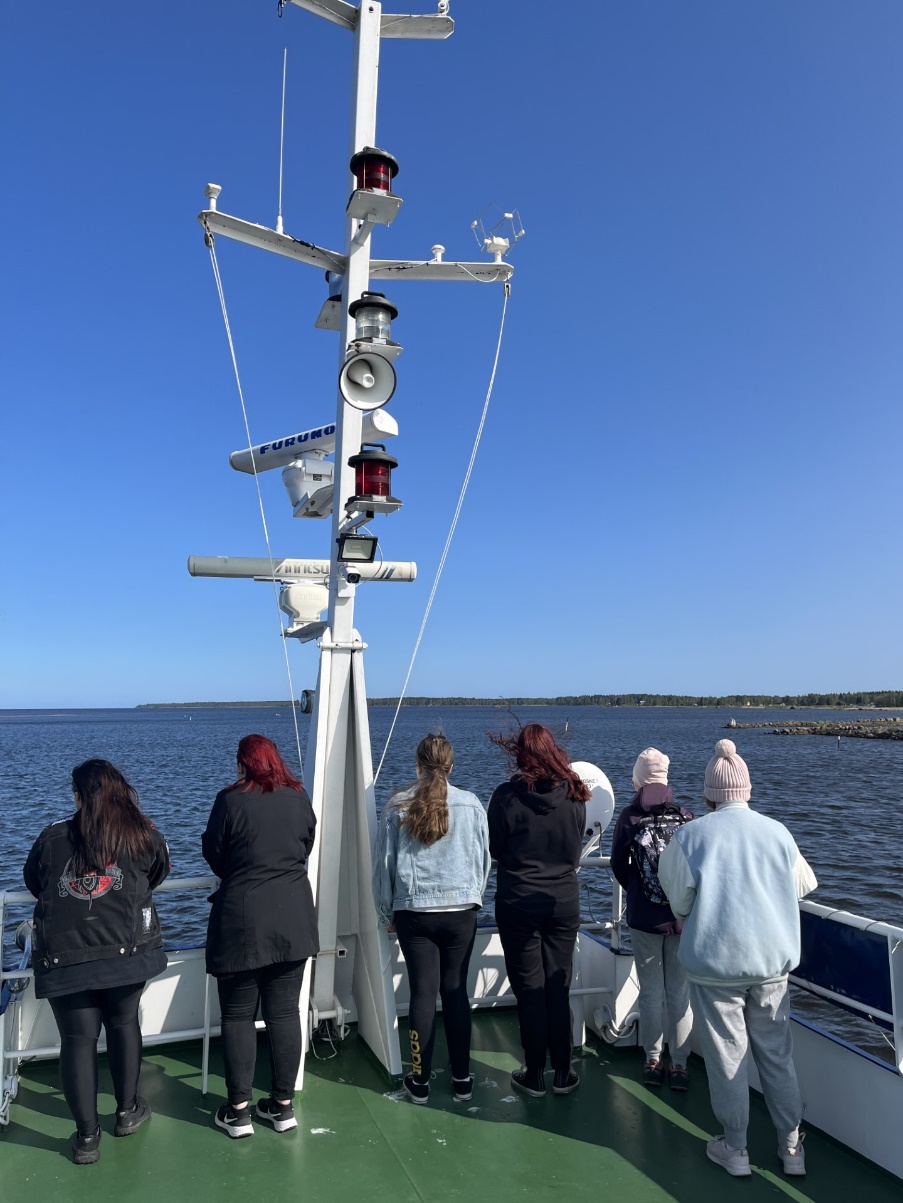 Keski-Pohjanmaan ammattiopiston toimijat

 Janika Kupila ja Salla Taskila
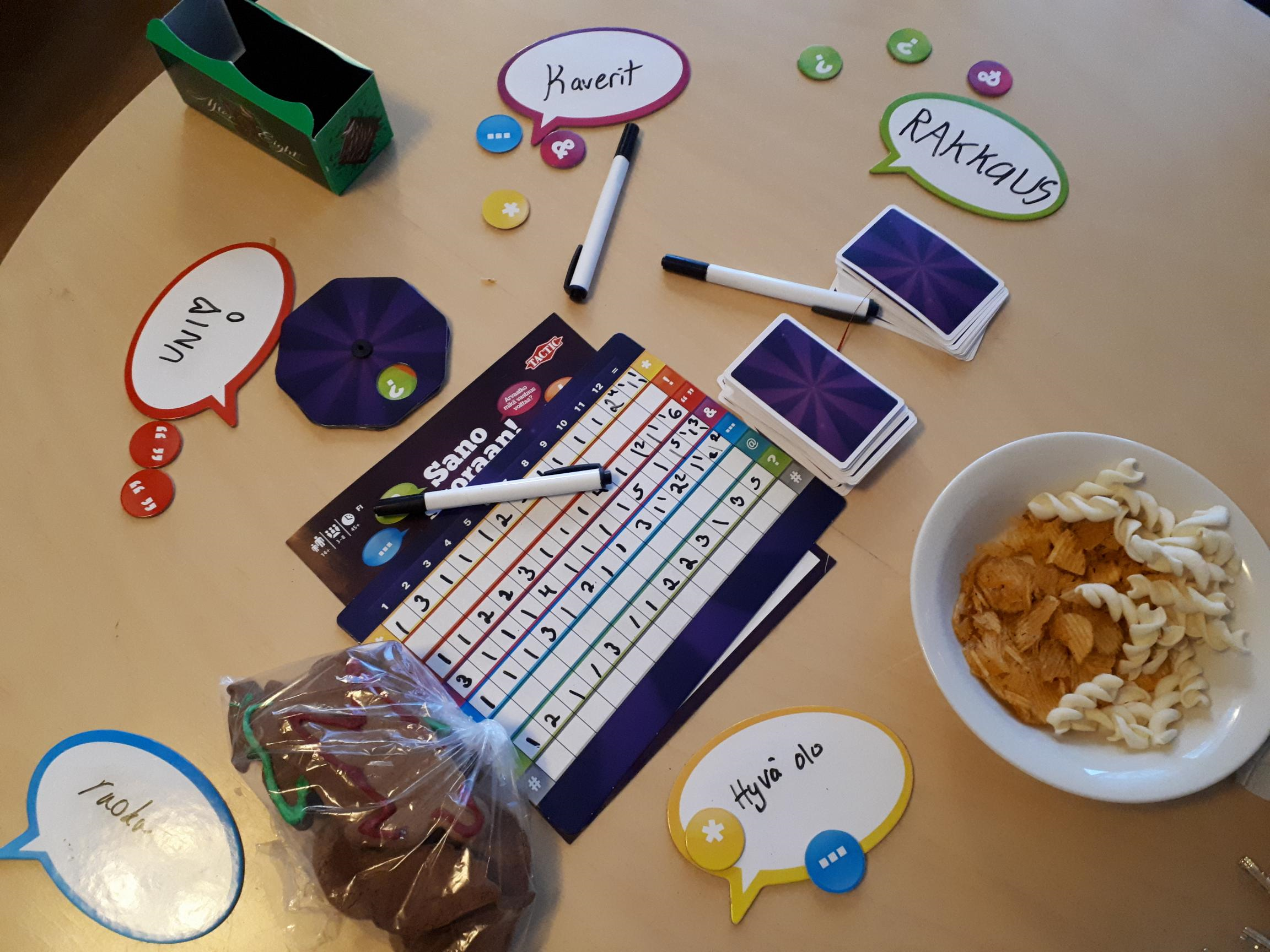 LUVUT
NUORIA 120

VOIMAVARAPAJALLA  40 
Puolivuosittain n.10 opiskelijaa

YKSILÖVALMENNUKSESSA  72
+ sisältää pajan opiskelijoita

RYHMISSÄ MAAKUNNISSA 20
3/20/2024
Yhdessä voimaa opintoihin
21
Tukemista
Konsultointia/ taustatukea
Erityistä ohjausta
Nopeaa reagointia
Nepsy-ohjausta
Kuuntelemista
Yksilöohjaus
Yksi aikuinen, jolta voi kysyä mitä vain -> yhden luukun periaate
Äänitorvena olemista
Rinnalla kulkemista
"Tulipalojen sammuttelua"
22
20.3.2024
Kpedu:n 
Pilotoitu ohjausmalli
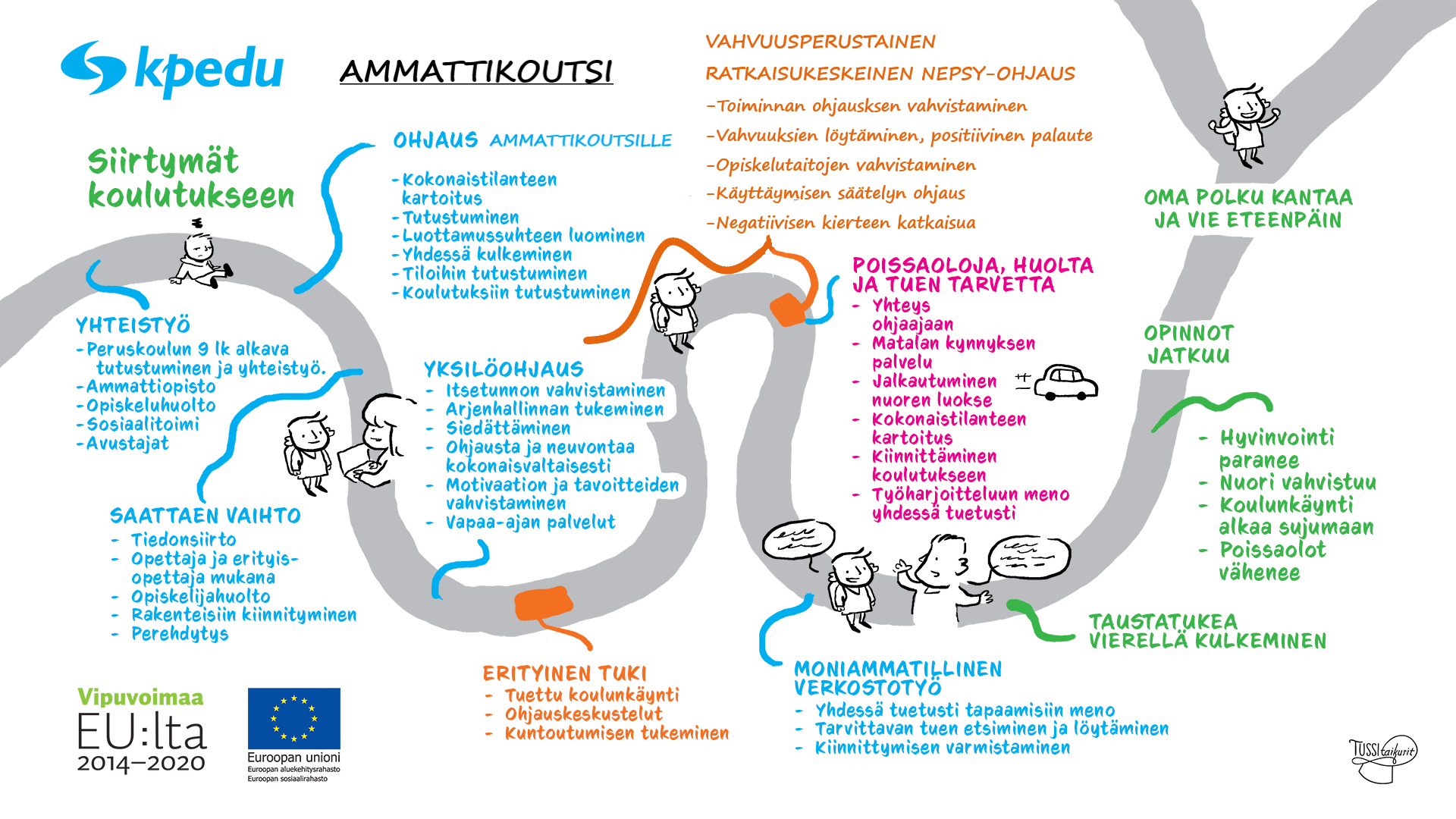 23
20.3.2024
Nivelvaihe peruskoulujen kanssa
Erään Opon palaute pienryhmälle pidetyn  teams tunnin jälkeen
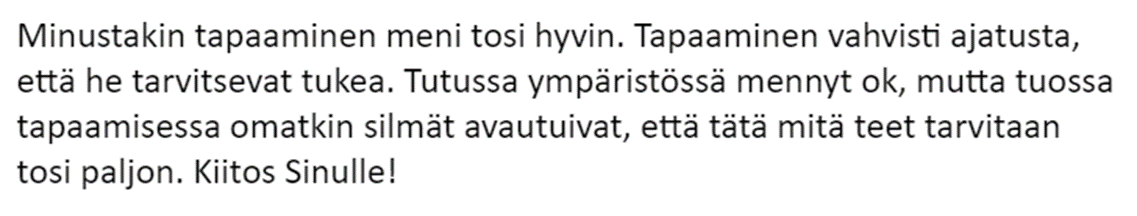 Tärkein työkalu on välittävä kohtaaminen - sillä saadaan aikaan eniten
Vahvuusperustainen ja ratkaisukeskeinen työote

 Nähdään nuori kokonaisuutena
Kaikki on tehty palasista ja kaikki palat vaikuttavat kokonaisuuteen->ohjaus sen mukaan kokonaisvaltaisesti
Tärkeää tietää minkä haasteen kanssa ollaan tekemisissä! ->Äänet äänien takaa!
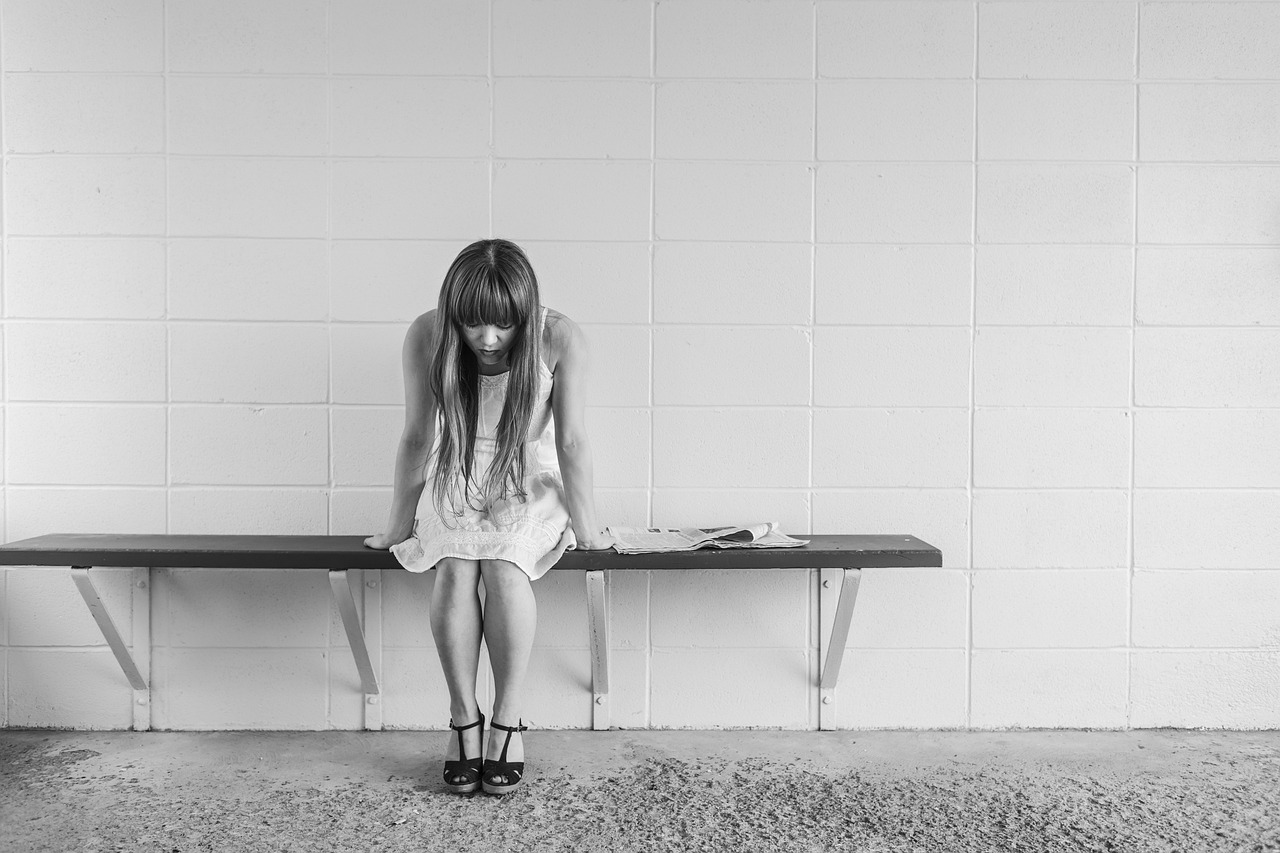 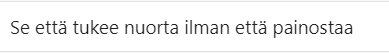 Kyselyt

ISAP-kyselyt
Point-kysely
AIM-Learning kysely
"Erään nuoren kommentti tuesta mikä toimii"
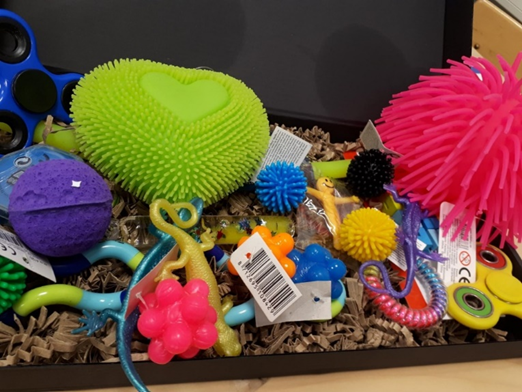 Ei olla niin virallisia työntekijöitä, joihin on sitten helpompi luottaa ja ottaa tukea vastaan

Matalan kynnyksen palvelu, nopean toiminnan joukot

 Laaja-alainen ajattelutapa, tunnetaan palvelujärjestelmä, joustavia

Voimaannuttava työote, yhden luukun periaate,kokonaiskuvan hahmottaminen/ selkeyttäminen -> nuoren tarve edellä!

Ottaa vastuun nuoren asioista
     → oma ohjaaja koulussa
         →  lankojen punoja
Onko koulu nuoria varten vai nuoret koulua varten?
Ongelmakeskeisyys vs. Ratkaisukeskeisyys

    20/80 vai 80/20

Sitoutetaan nuorta kouluun, mutta myös henkilöstöä nuoreen
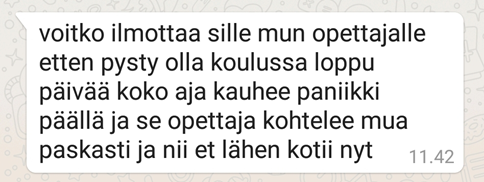 Kuullaan nuoren kokemus ja selvitetään voimavarat -> koulukuntoisuus

Eri tavat oppia -> eri mahdollisuudet oppia
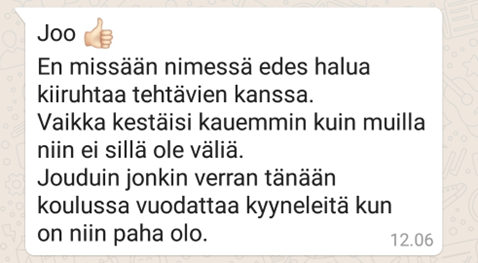 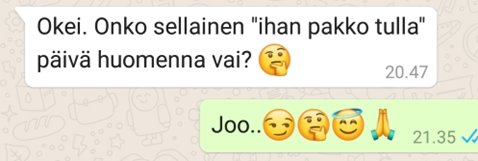 3/20/2024
Etunimi Sukunimi
28
Yksilövalmennuksessa olevien opiskelijoiden tilanne
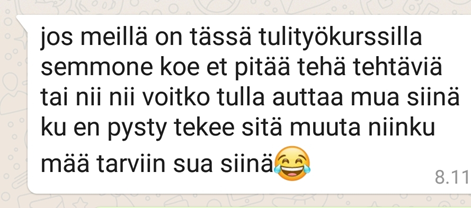 72  Yksilövalmennettavia yhteensä + paljon lyhyitä ohjauksia

53  Oli keskeyttämisvaarassa tai  eroamis- 
           tilanteessa, tilanne nyt  aivan toinen

21  Aloittanut ammatilliset opinnot tuetusti + 
    16  Paja nuoren tuki pajan alkaessa

7  Siirtyi Luoviin opiskelemaan + 
    1  kanssa ollaan menossa tutustumaan

19  Palannut sairaslomalta kouluun

8  Vaihtanut alaa 

3   Siirtynyt kuntouttavaan työtoimintaan
   
 7 Eroaminen

21 Nyt ohjauksessa
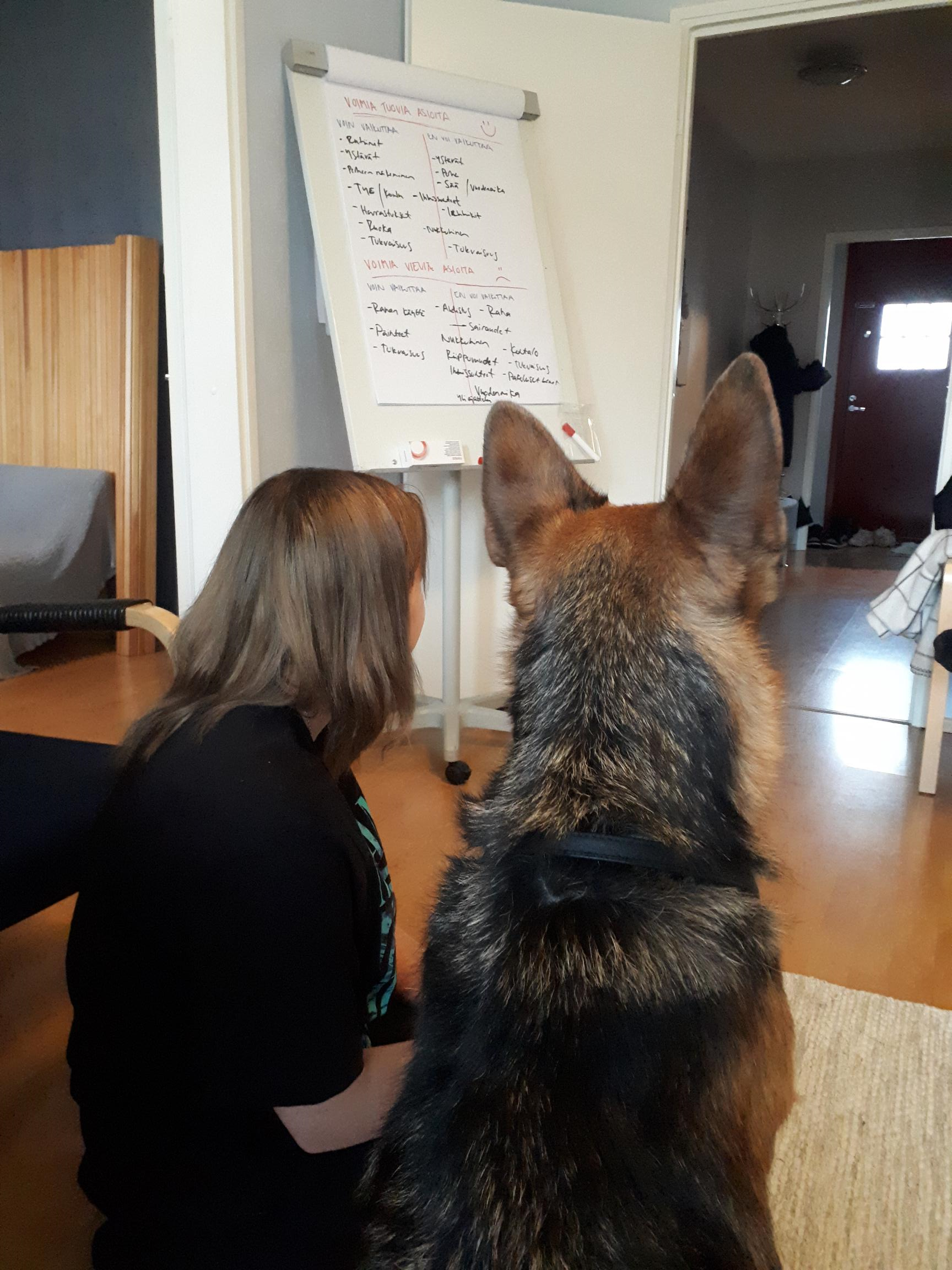 29
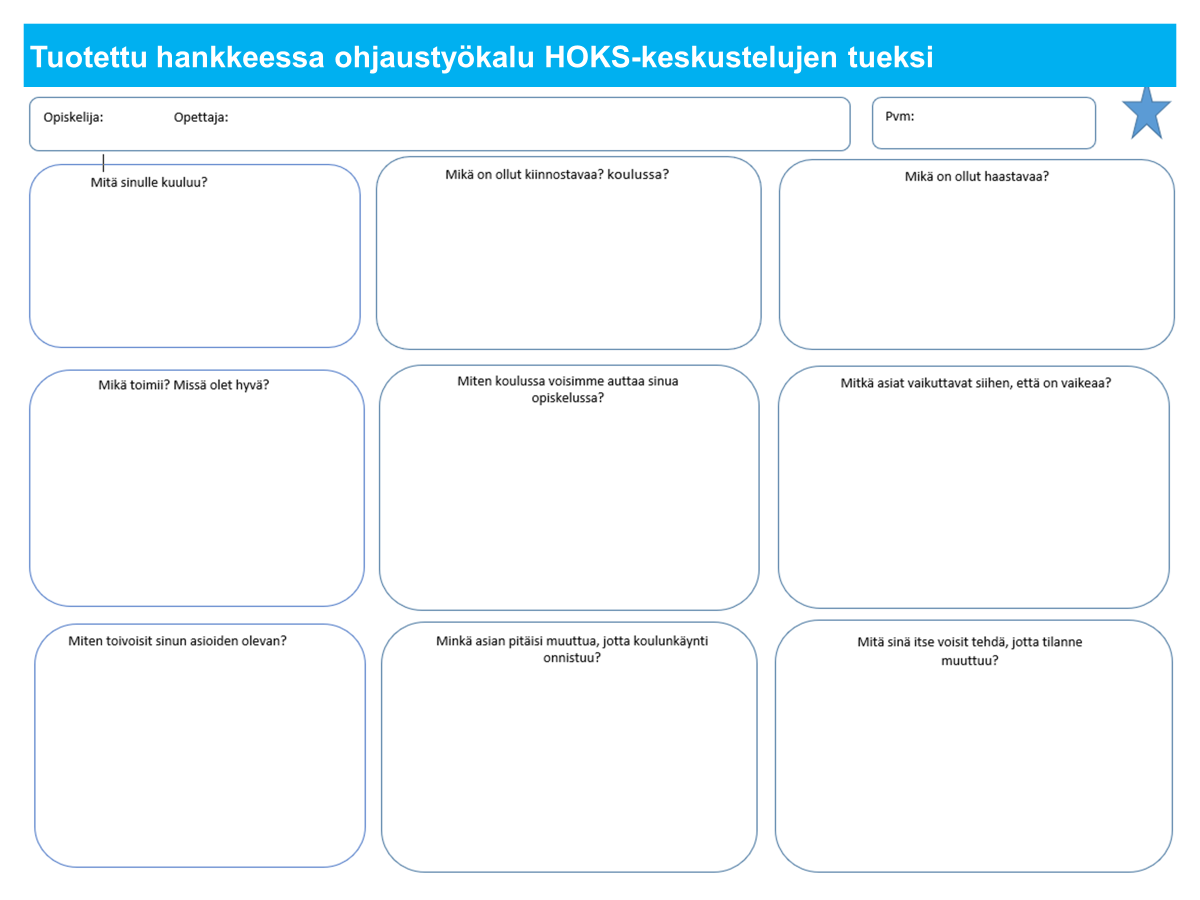 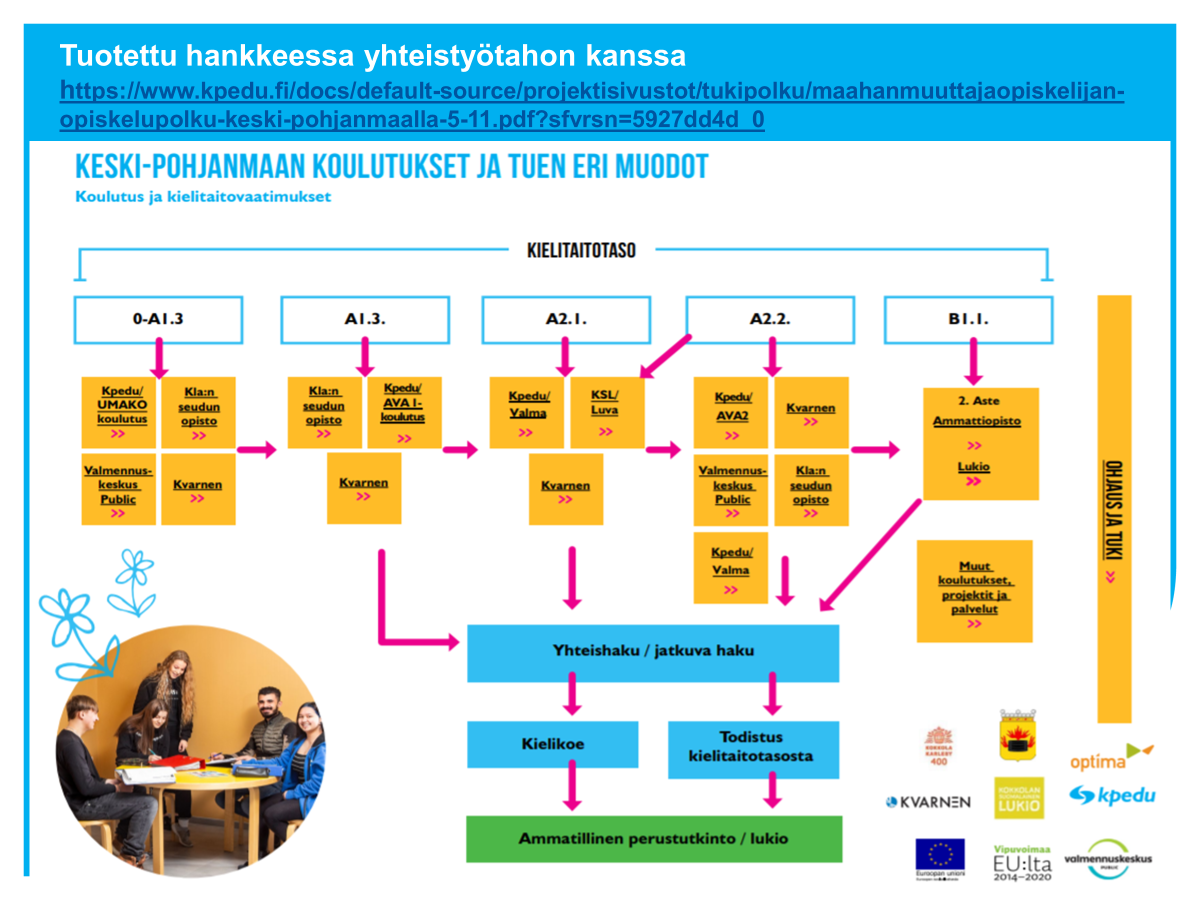 32
20.3.2024
MISTÄ SYYSTÄ NUORIA OHJATAAN VOIMAVARAPAJALLE?
Kaikki muu keinot käytetty
Palaamassa kouluun pitkältä sairaslomalta
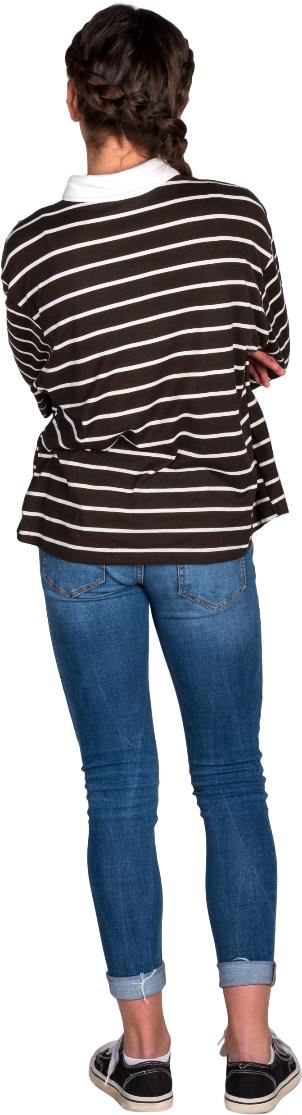 Unirytmi sekaisin
Ahdistaa
Ei pysty mennä ison ryhmän tunneille
En pysty keskittyä
Paljon poissaoloja
Yksinäisyys
33
Yhdessä voimaa opintoihin
20.3.2024
Todellisuus
Autismin kirjo
”Raskaana?”
Päihdeongelma
Itsetuhoisuutta
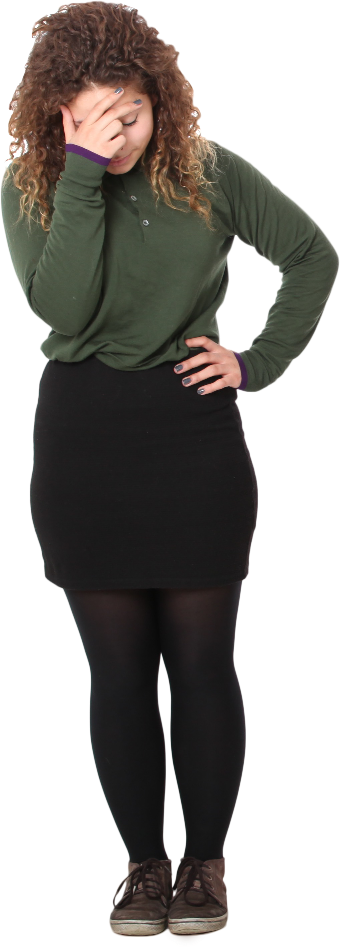 Olen väärässä kehossa
Jumissa tehtävä kasan kanssa
”Tukiverkostoa ei ole, vanhempia ei ole”
Tutkimaton ADHD
Oikeudenkäynti tulossa
Sosiaalisten tilanteiden pelko
Vakavat psyykkiset sairaudet
34
20.3.2024
Koulunkäynti sujumaan
Kokonaistilanteen kartoittamista
Moniammatillinen yhteistyö
Siedättymistä
Henkilökohtainen suunnitelma
Voimavara    pajan tavoite
Tavoitteena päästä pois kotoa
Elämänhallinnan tukea
Saada päivärytmi kuntoon
Saada onnistumisen kokemuksia
Tehtävien selkeyttämistä ja 
pilkkomista
35
Yhdessä voimaa opintoihin
20.3.2024
NUORTEN VASTAUKSIA - MISSÄ OLISIT, JOS ET OLISI PÄÄSSYT PAJALLE?
Koulu ei olisi edistynyt
Olisin kuollut koska olin niin loppu
Olisin yhä kotona
Hukassa, en edes koulun kirjoilla
En ainakaan koulussa
Täysin yksin ja menettänyt elämänhalun
Yksin, tai mullan alla
Pahassa päihdekoukussa
36
Yhdessä voimaa opintoihin
20.3.2024
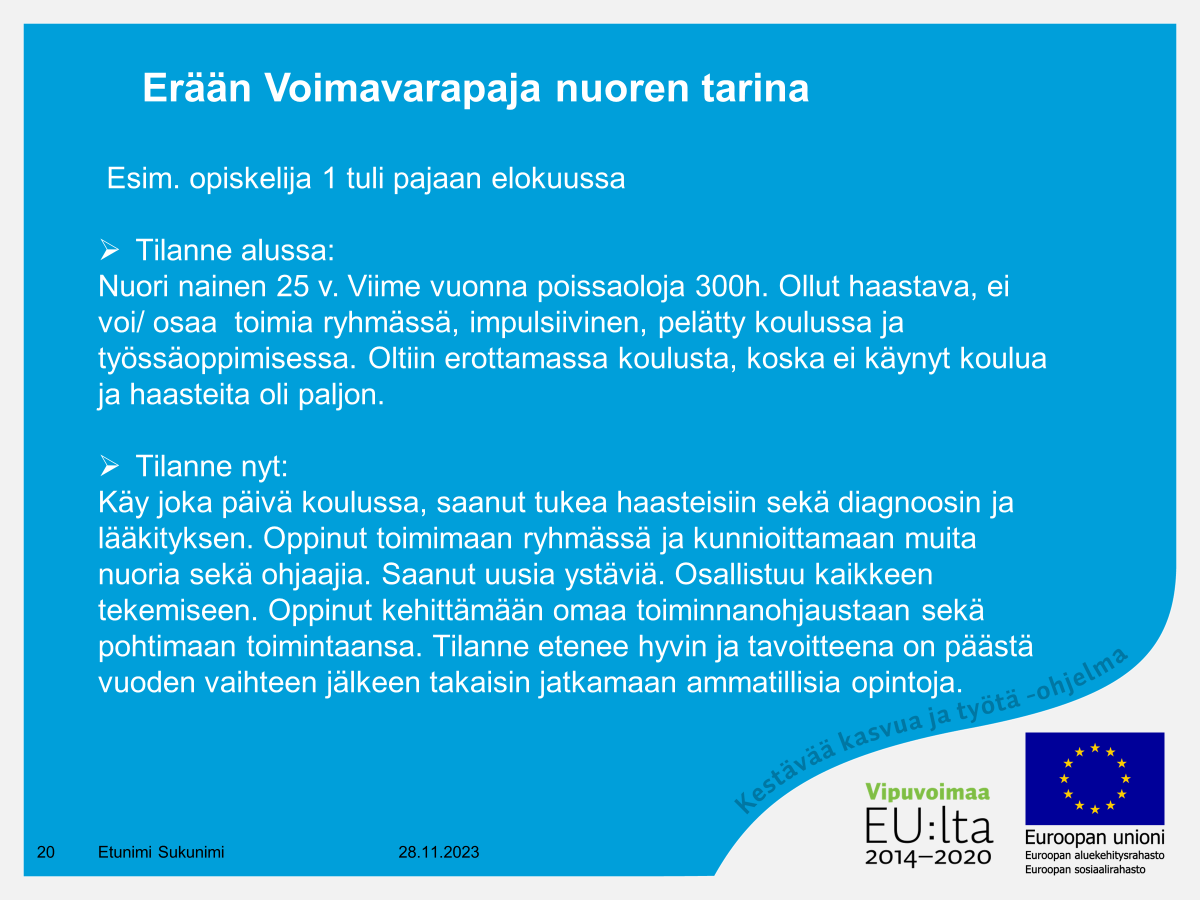 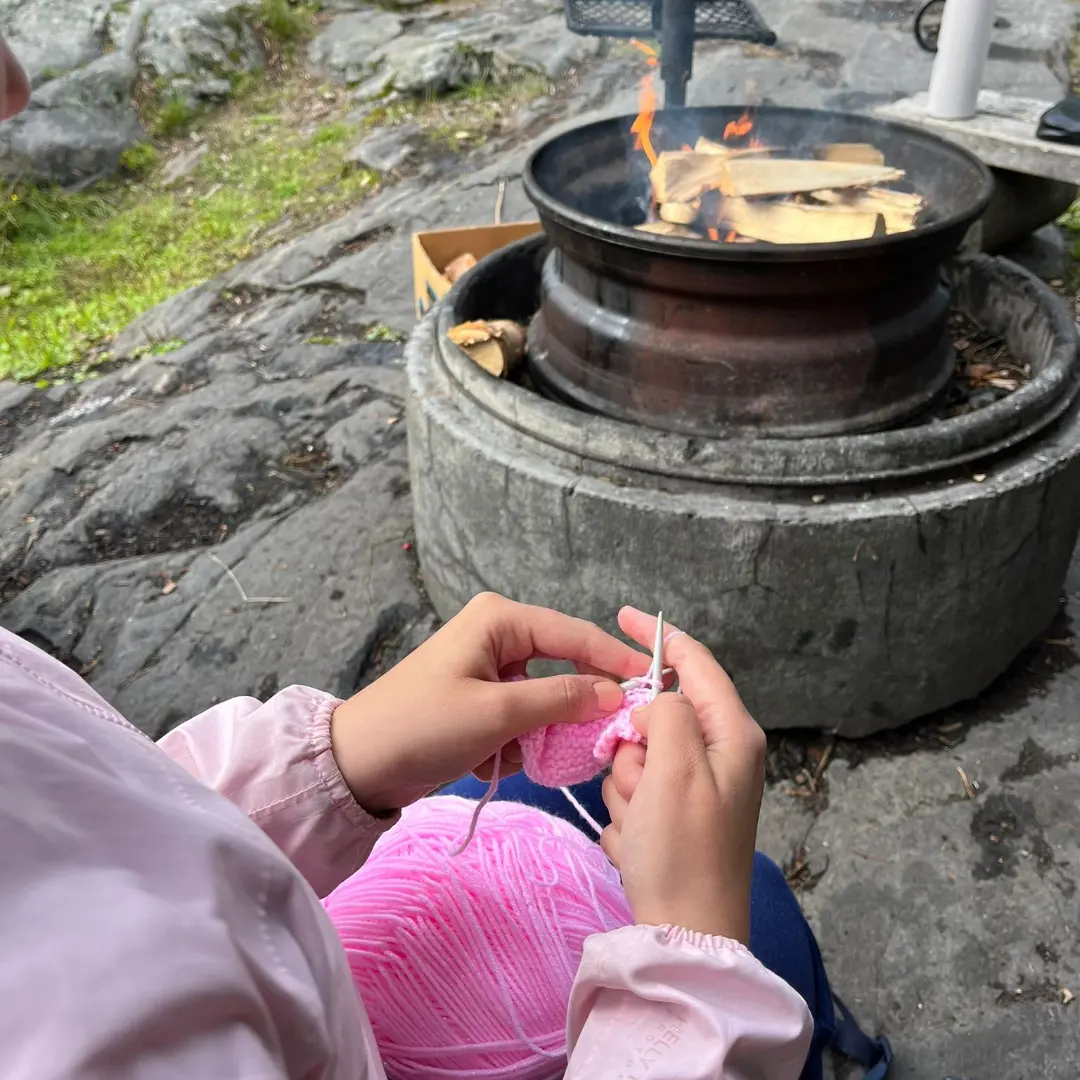 37
Etunimi Sukunimi
20.3.2024
PAJALLA OLEVIEN NUORTEN KYSELY OMASTA HYVINVOINNISTA ENNEN HANKETTA JA HANKKEEN JÄLKEEN
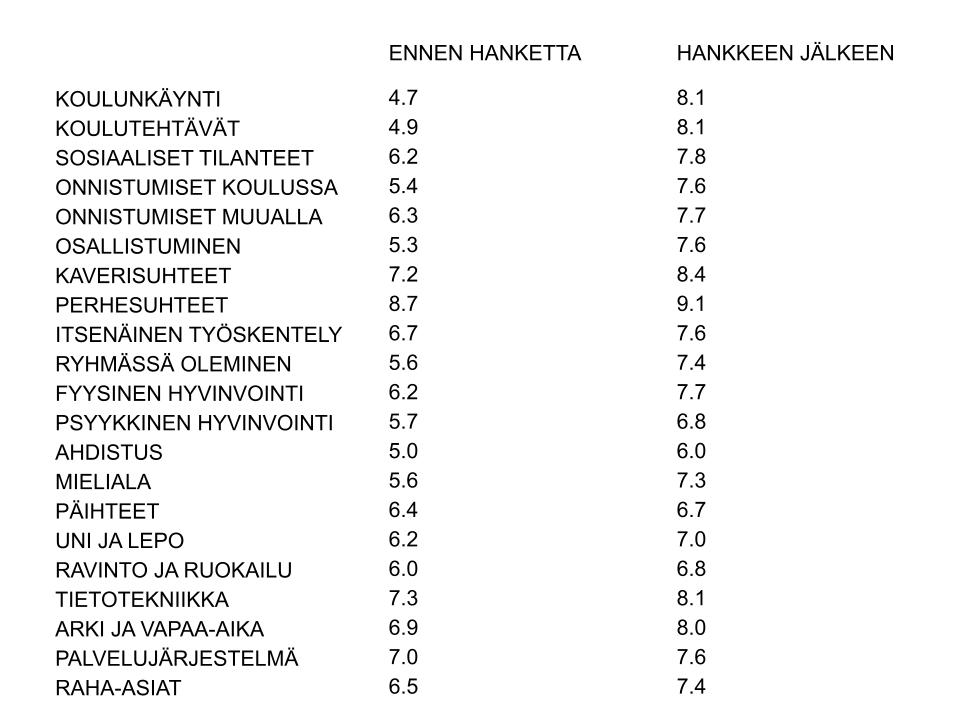 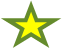 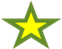 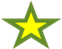 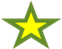 38
20.3.2024
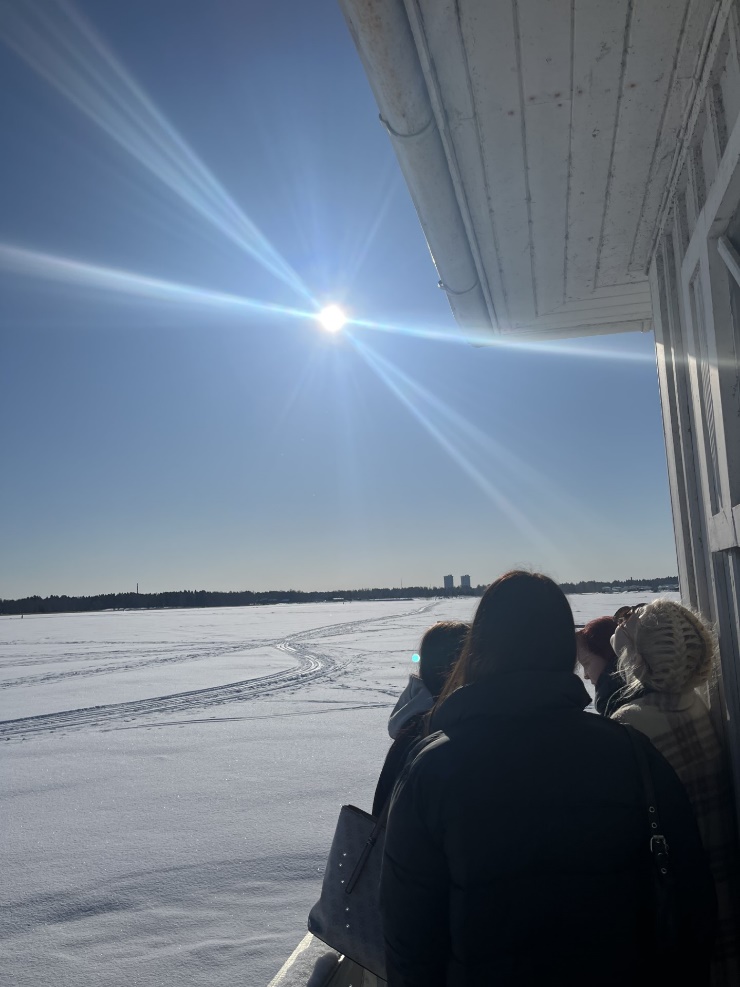 PAJAN OPISKELIJOIDEN JATKO
6 JATKAA PAJALLA
9  JATKOI OMALLA ALALLA OMAN RYHMÄN MUKANA
7  JATKOI OMALLA ALALLA UUDEN RYHMÄN MUKANA
8 ALOITTI UUDELLA ALALLA
3 VAIHTOI PAIKKAKUNTAA, JATKOIVAT OMALLA ALALLA
4 SIIRTYIVÄT TUVAAN
1 KUNTOUTTAVA TYÖTOIMINTA
1 ÄITIYSLOMA
1 PITKÄ SAIRASLOMA

KPEDUN KIRJOILLA PYSYNYT 36/40
3/20/2024
Yhdessä voimaa opintoihin
39
UUSIIN HARRASTUS MAHDOLLISUUKSIIN TUTUSTUMINEN JA SIEDÄTTÄMINEN KOULUN ULKOPUOLELLE
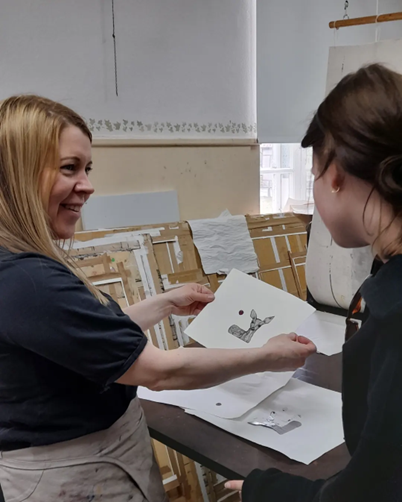 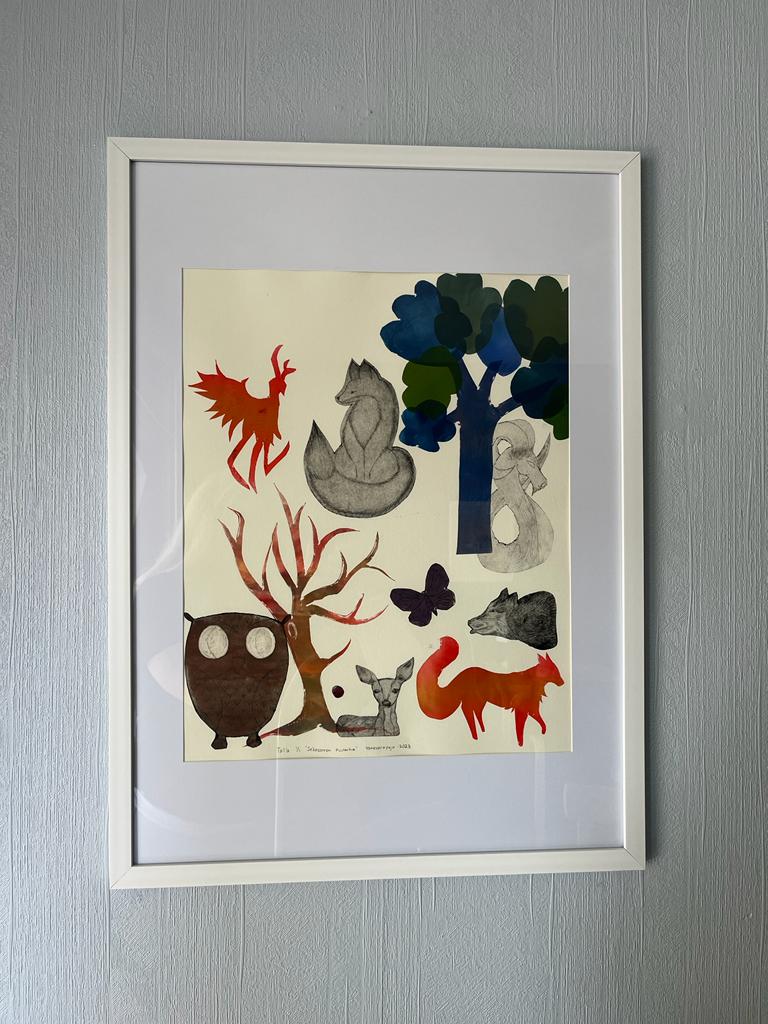 SC ROK- kuntosali
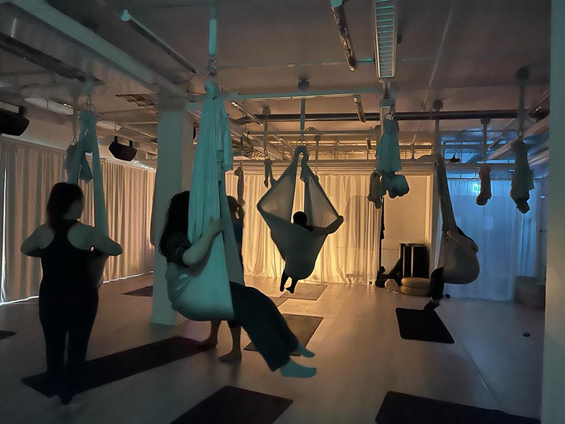 VOIMAELÄINTYÖ
GRAFIIKKAPAJA
EEVA HUOTARIN VETÄMÄNÄ
40
RYHMÄTOIMINTAA YHTEISTYÖSSÄ ERI TOIMIJOIDEN KANSSA
Psykoterapeutti Reetta Mourujärven vetämänä 
     Kuka minä olen – ryhmä
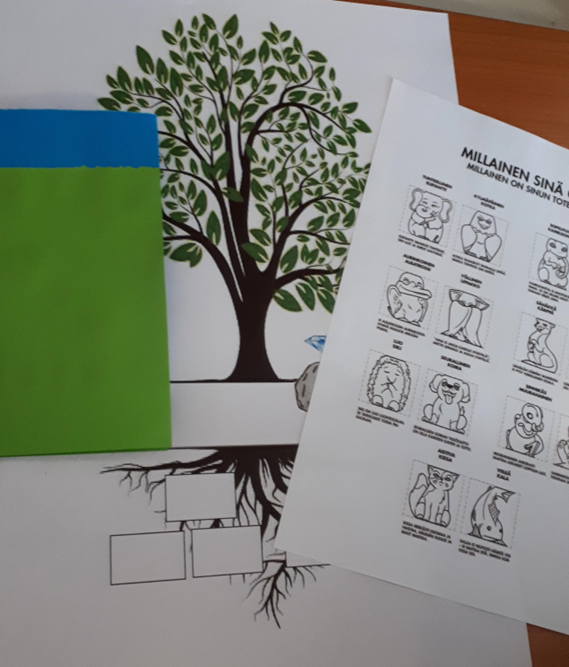 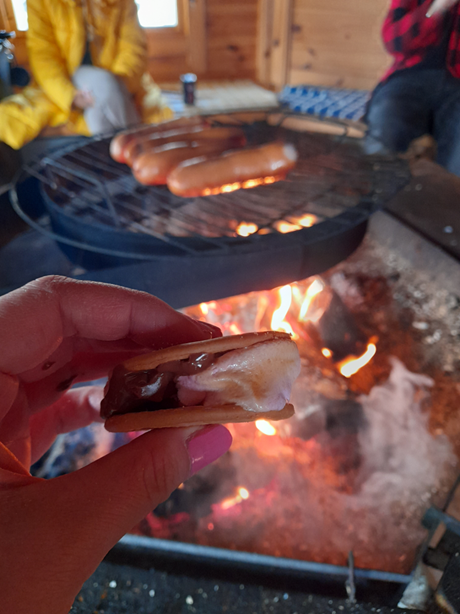 Keski-Pohjanmaan sosiaalipsykiatrinen yhdistys ry

Nepsy-valmennus kevään 2022 aikana yhteensä 5krt
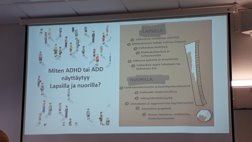 Luonto- ja elämystoimintaa opettaja Tuija Seppälän vetämänä 

Taito- Keski- Pohjanmaa 
     Kankuri, saippua ja       	kynttiläkurssi
41
Etunimi Sukunimi
20.3.2024
Sairaalakoulun kommentteja sieltä jatko-opintoihin
Sairaalakoulun kommentteja sieltä jatko-opintoihin
Tukipolku kysely
Tukipolku kysely
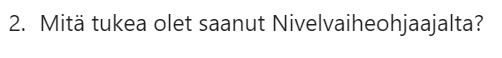 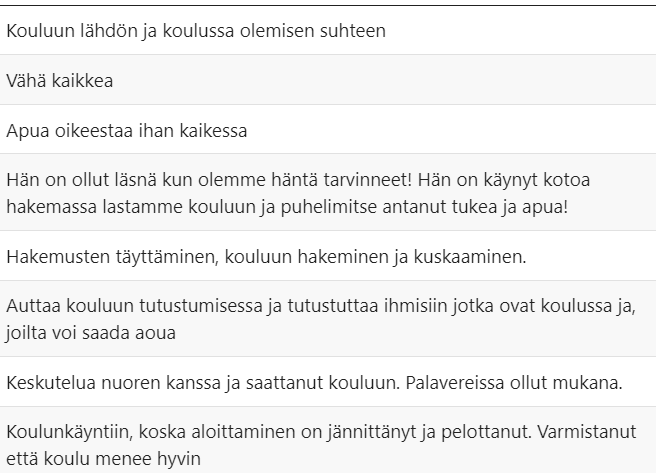 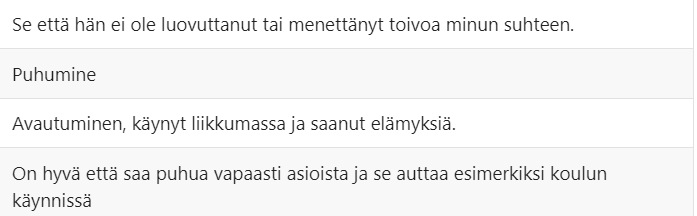 Nuorten vastauksia
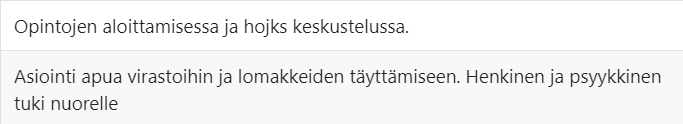 Huoltajien vastauksia
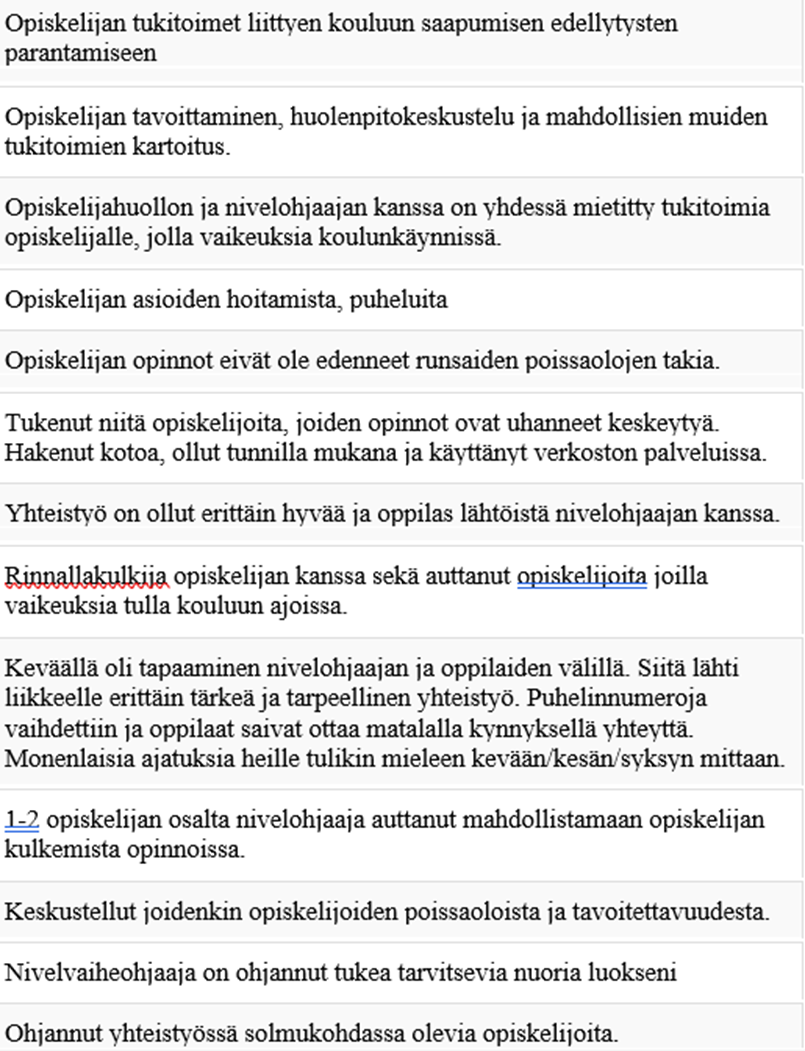 Kysely verkostolle


Millaista yhteistyötä olet tehnyt nivelohjaajan kanssa?
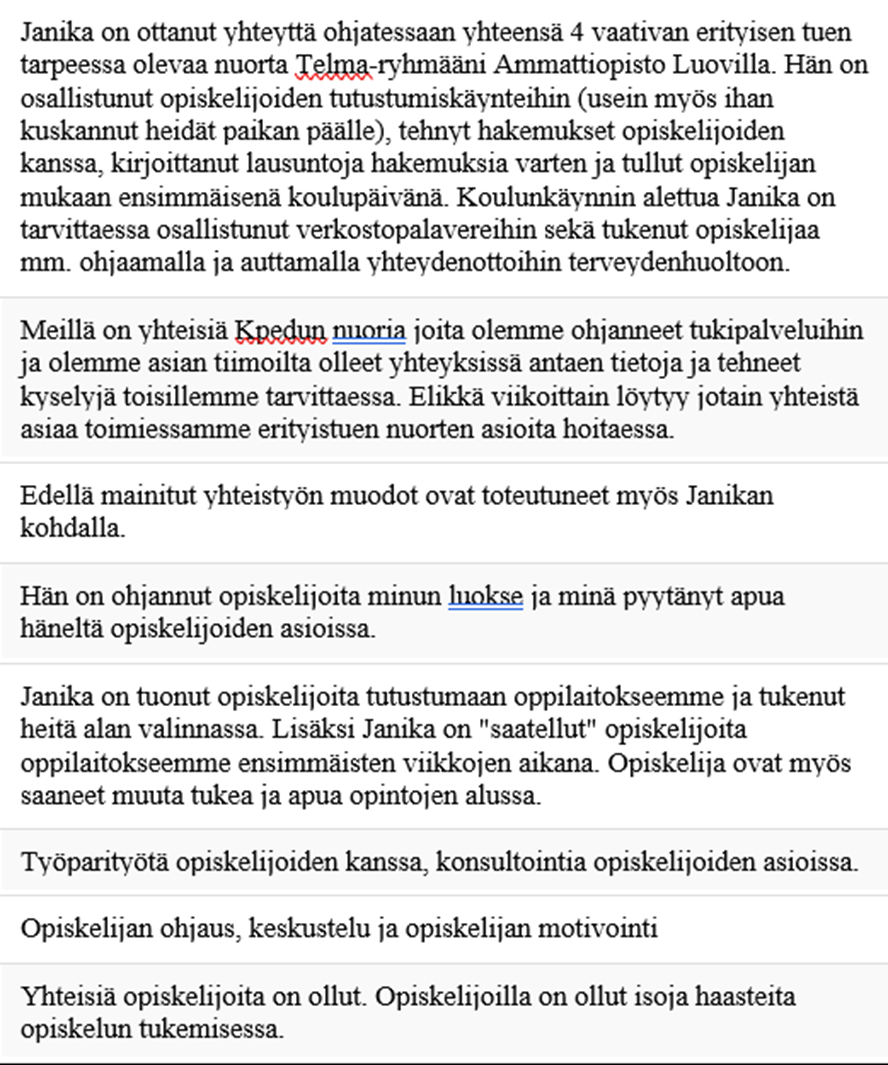 Kysely verkostolle


Millaista yhteistyötä olet tehnyt nivelohjaajan  kanssa?
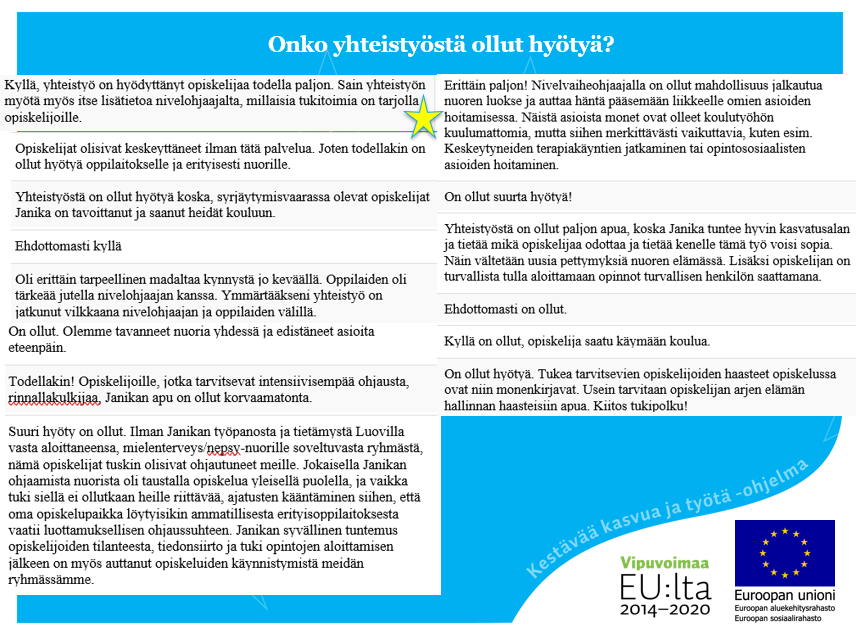 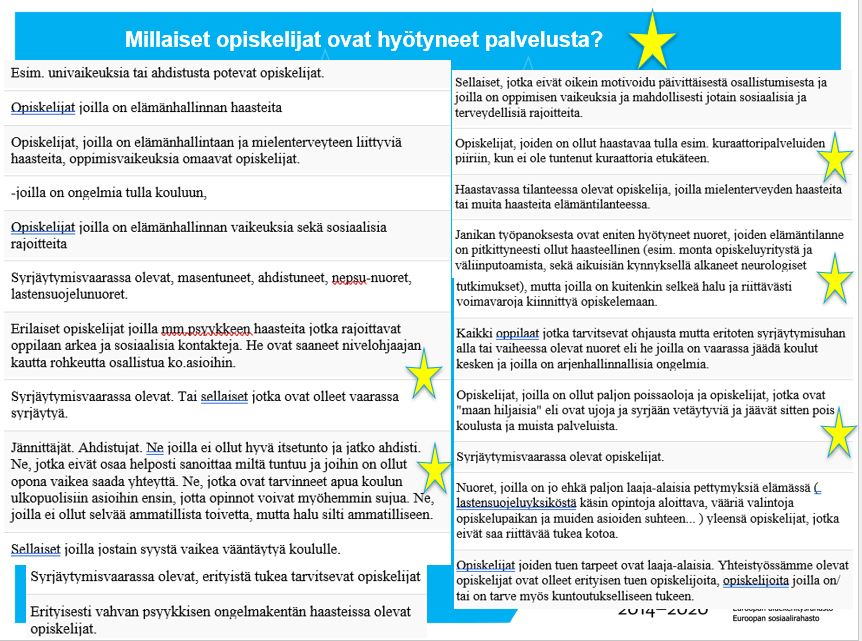 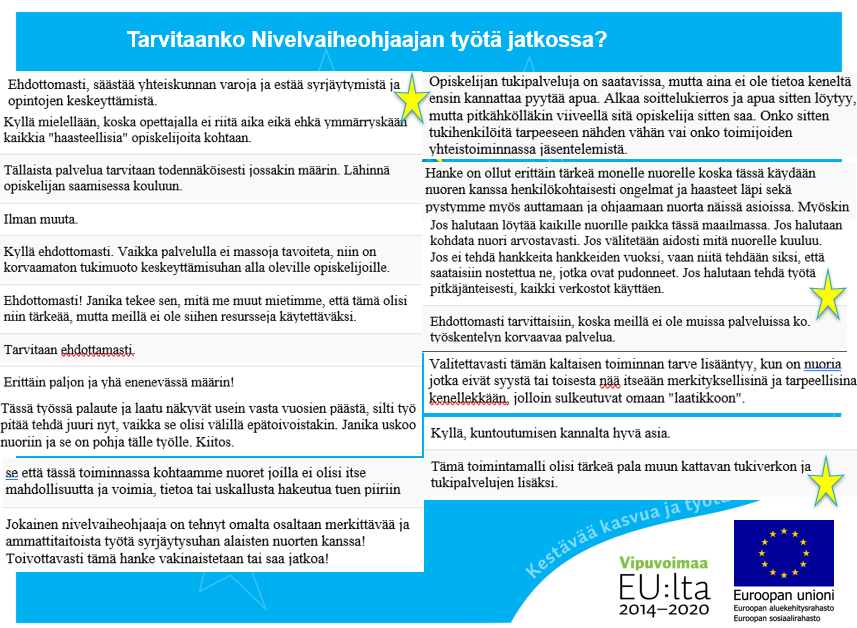 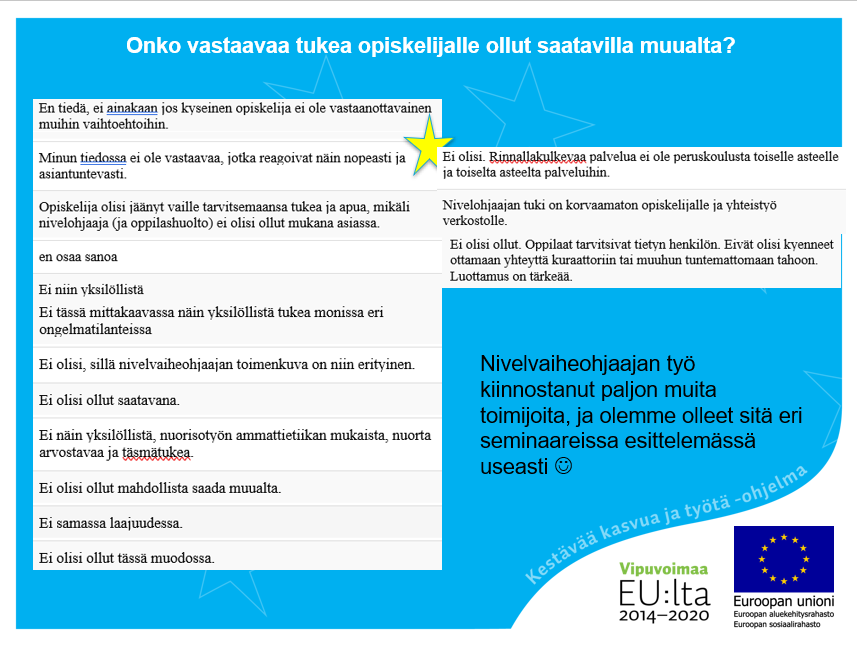 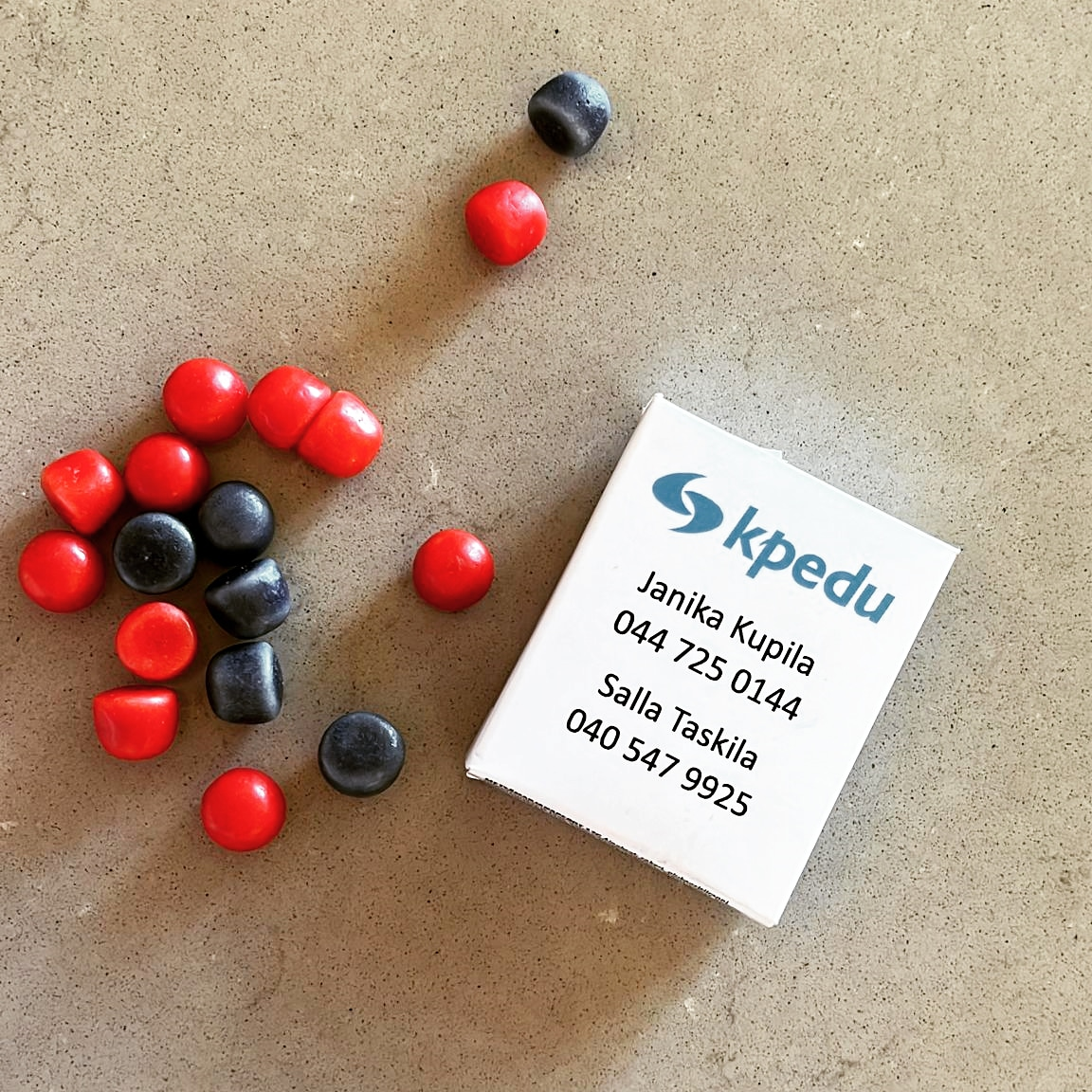 Kiitos mielenkiinnostasi!      Lisätietoja: Yhdessä voimaa opintoihin- hankkeestahttps://www.kpedu.fi/yhdessa-voimaa-opintoihinOpiskelijan Blogi Saku ry:n sivuilla https://sakury.net/blogi/joskus-tuki-korvaamatonta
https://viewer.joomag.com/saku-ry-action-2-2023/0901328001693751893?short sivut 18-19 hankkeen esittely Saku ry:n Action lehdessä.https://www.kuntoutussaatio.fi/ammattilaisille/oppimisen-tuki/oppimisen-tuen-menetelmat
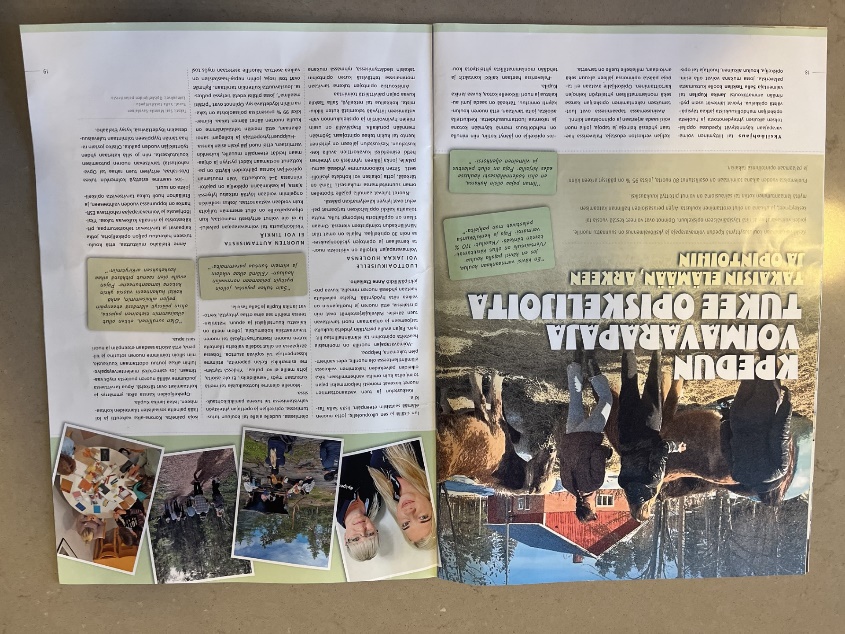 3/20/2024
52